© Автор-упорядник презентації - Жаріков В.В. 2013
Перелік пам’яток архітектури та образотворчого мистецтва, обов’язкових для розпізнавання абітурієнтами(за програмою ЗНО з історії України 2013 року)
Виникнення та розквіт Київської Русі
Київська Русь за часів роздробленості. Галицько-Волинська держава
Українські землі у складі Великого князівства Литовського та інших держав (у другій половині XIV – першій половині XVI ст.)
Українські землі в другій половині ХVІ ст.
Українські землі в першій половині ХVІІ ст.
Початок національно-визвольної війни
Українські землі в 50–80-ті рр. XVII ст.
Українські землі наприкінці ХVІІ – у першій половині ХVІІІ ст.
Українські землі в другій половині XVIII ст.
Українські землі у складі Російської та Австрійської імперій у першій половині ХІХ ст.
Українські землі у складі Російської та Австрійської (Австро-Угорської) імперії у другій половині ХІХ ст. – початку ХХ ст.
© Жаріков В.В. 2011
Виникнення та розквіт Київської Русі
© Жаріков В.В. 2011
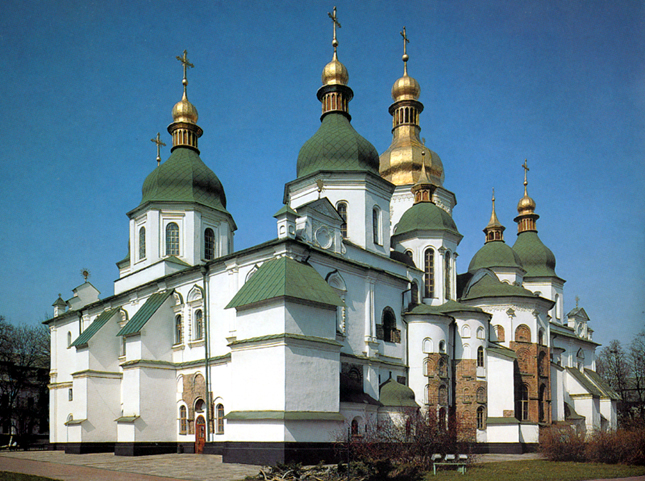 © Жаріков В.В. 2011
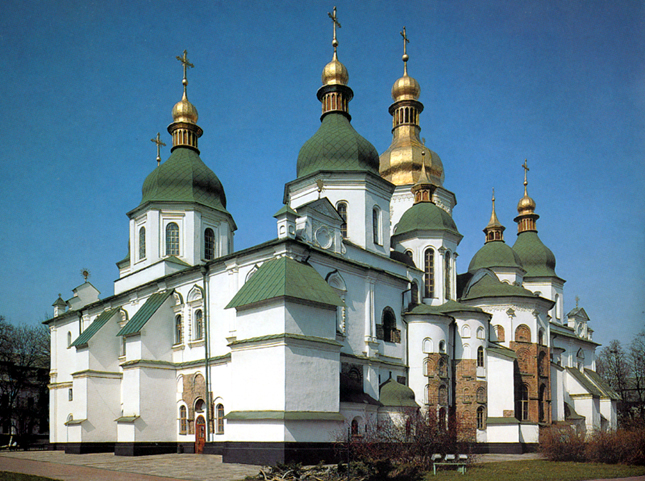 Софійський собор в Києві (перша половина 11 ст.). Сучасний вигляд
© Жаріков В.В. 2011
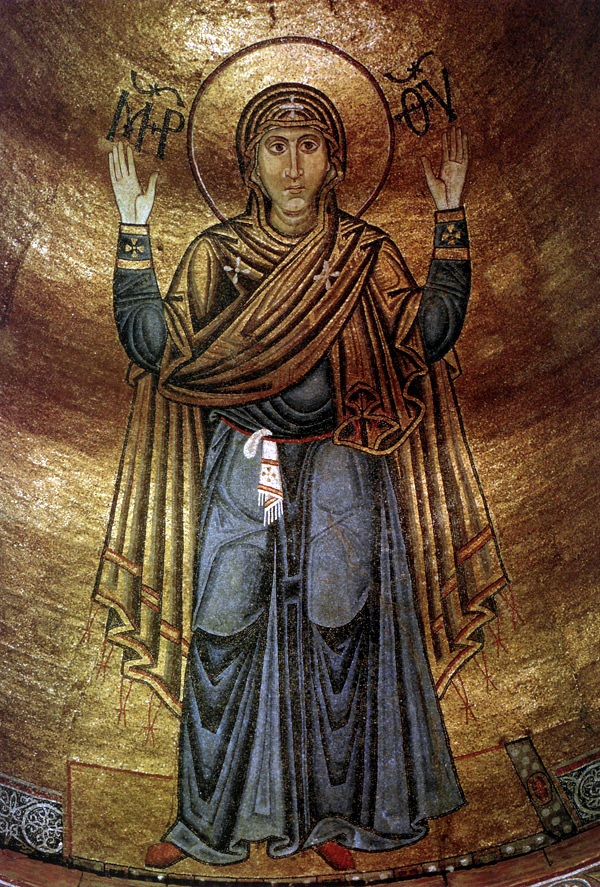 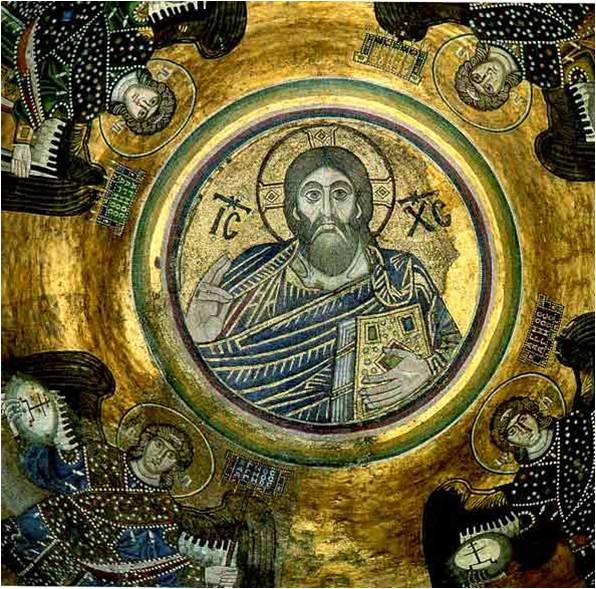 © Жаріков В.В. 2011
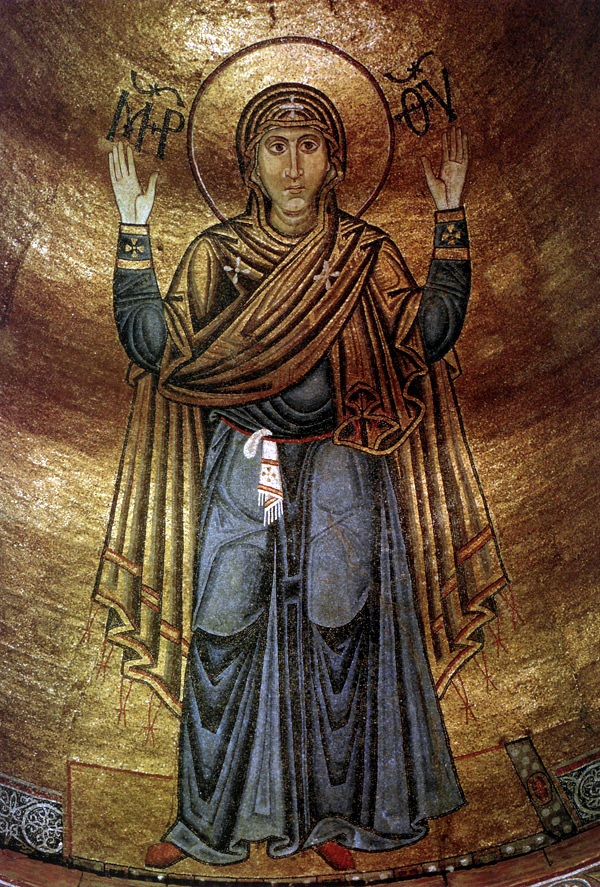 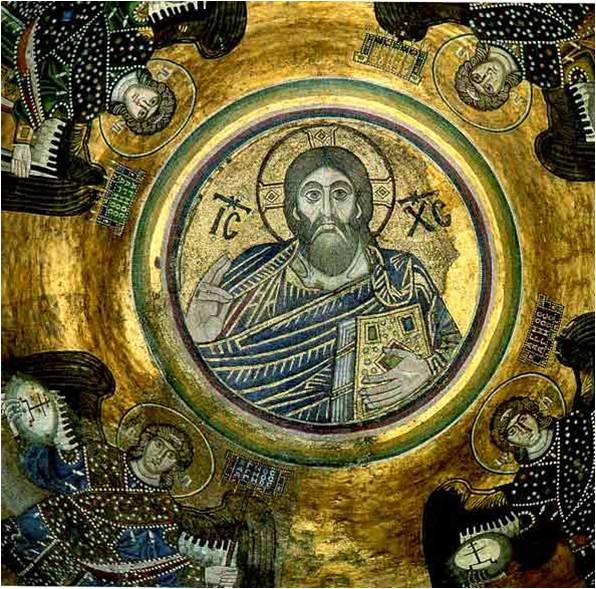 Мозаїки Богоматері Оранти та Христа Вседержителя 
із Софійського собору в Києві
© Жаріков В.В. 2011
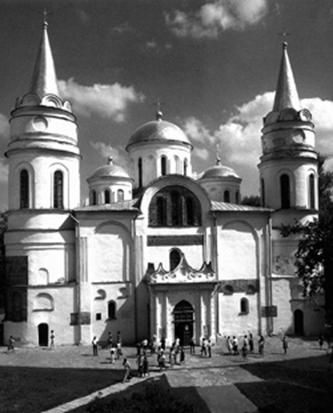 © Жаріков В.В. 2011
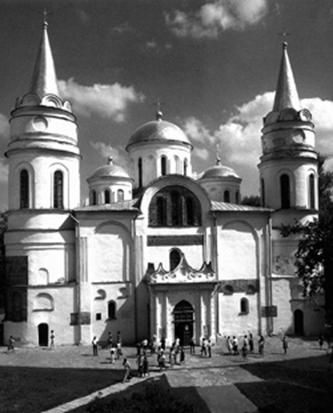 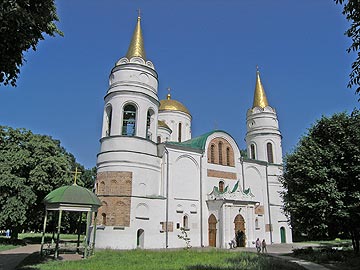 Спасо-Преображенський собор в Чернігові. 1036. Сучасний вигляд
© Жаріков В.В. 2011
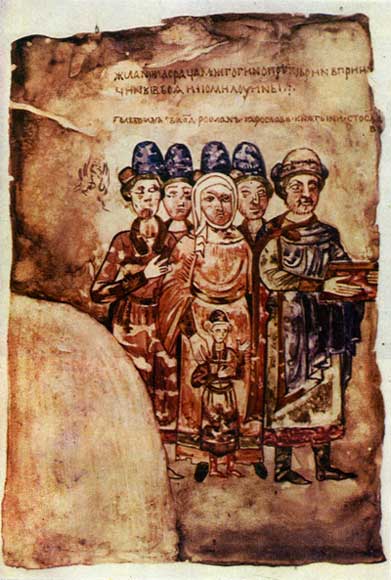 © Жаріков В.В. 2011
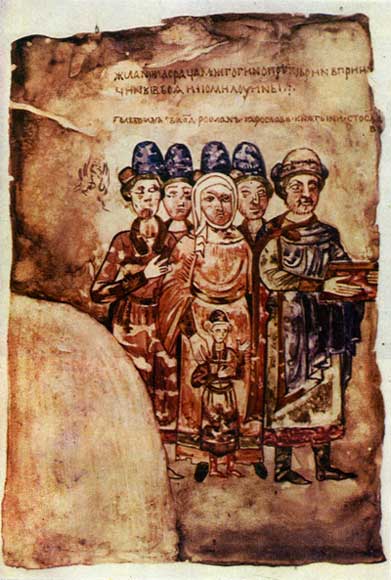 Родина князя Святослава Ярославича. Мініатюра з «Ізборника». 1073.
© Жаріков В.В. 2011
Київська Русь за часів роздробленості. 
Галицько-Волинська держава
© Жаріков В.В. 2011
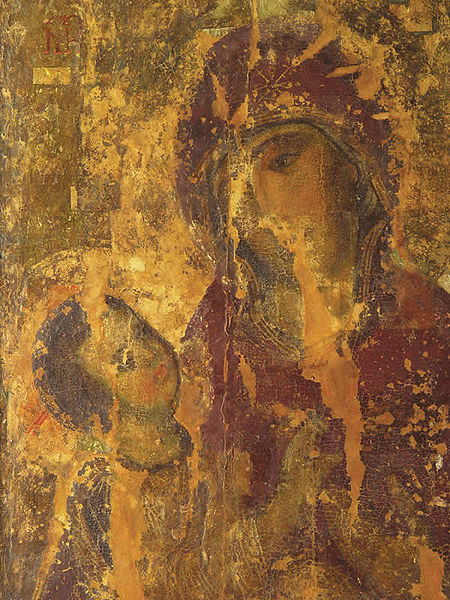 © Жаріков В.В. 2011
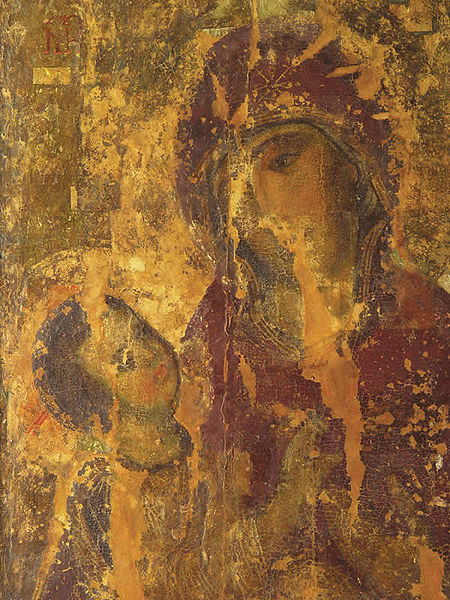 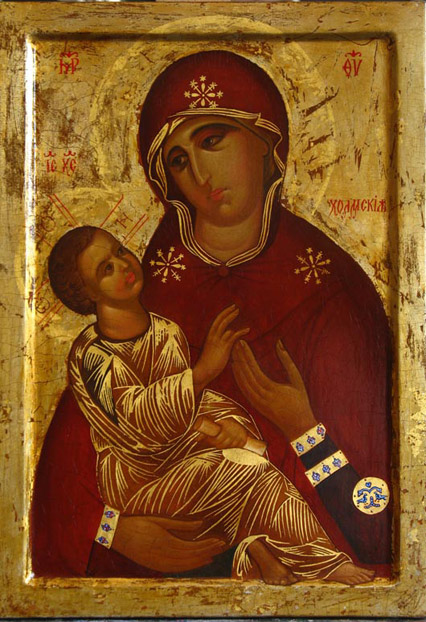 Холмська ікона Богородиці (візантійська традиція). 11 ст.
© Жаріков В.В. 2011
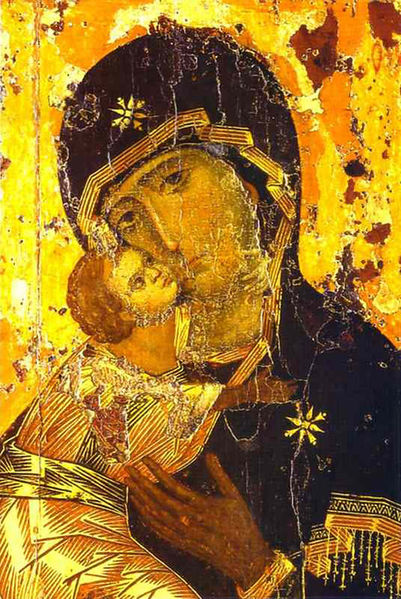 © Жаріков В.В. 2011
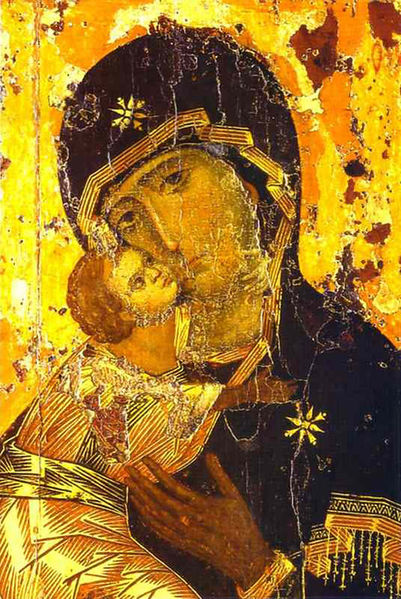 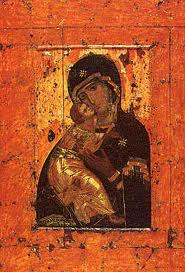 Вишгородська ікона Богородиці (візантійська традиція). 1 пол. 12 ст.
© Жаріков В.В. 2011
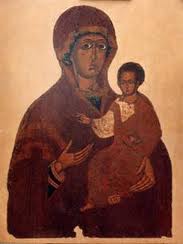 © Жаріков В.В. 2011
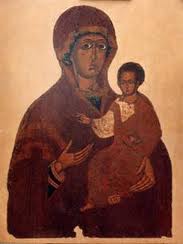 Дорогобузька ікона Богородиці (остання третина 13 ст.)
© Жаріков В.В. 2011
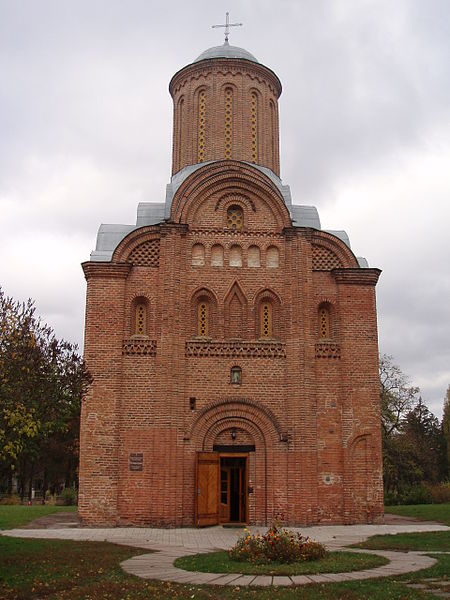 © Жаріков В.В. 2011
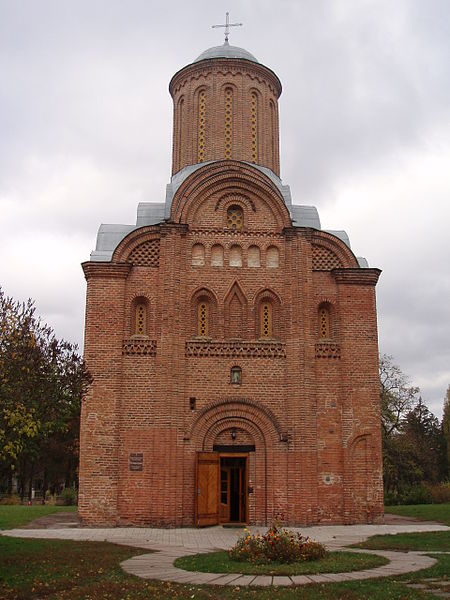 П’ятницька церква в Чернігові. Кінець 12 ст.
© Жаріков В.В. 2011
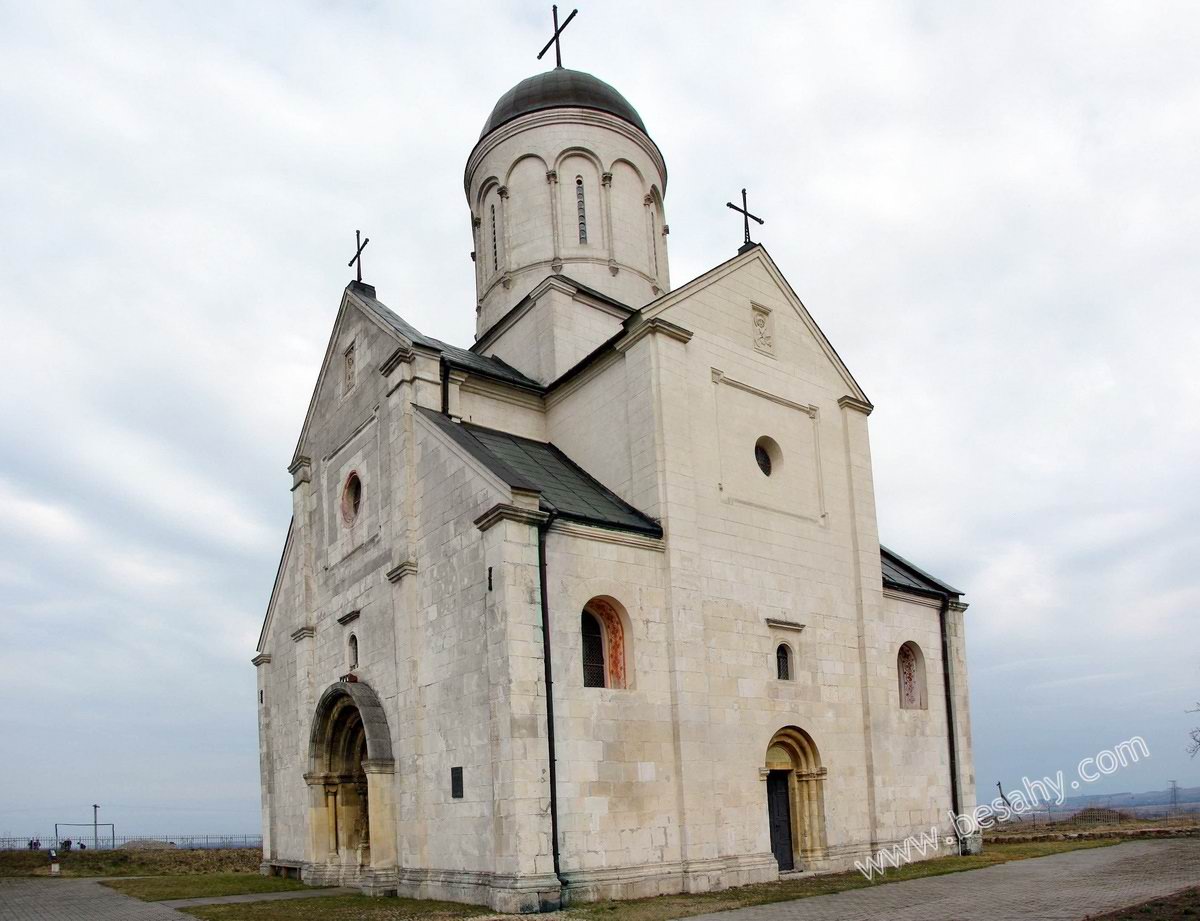 © Жаріков В.В. 2011
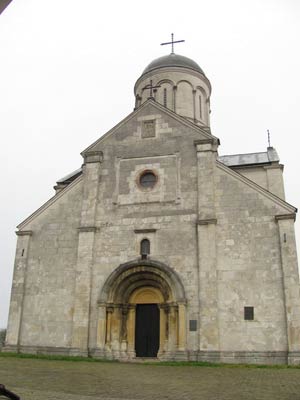 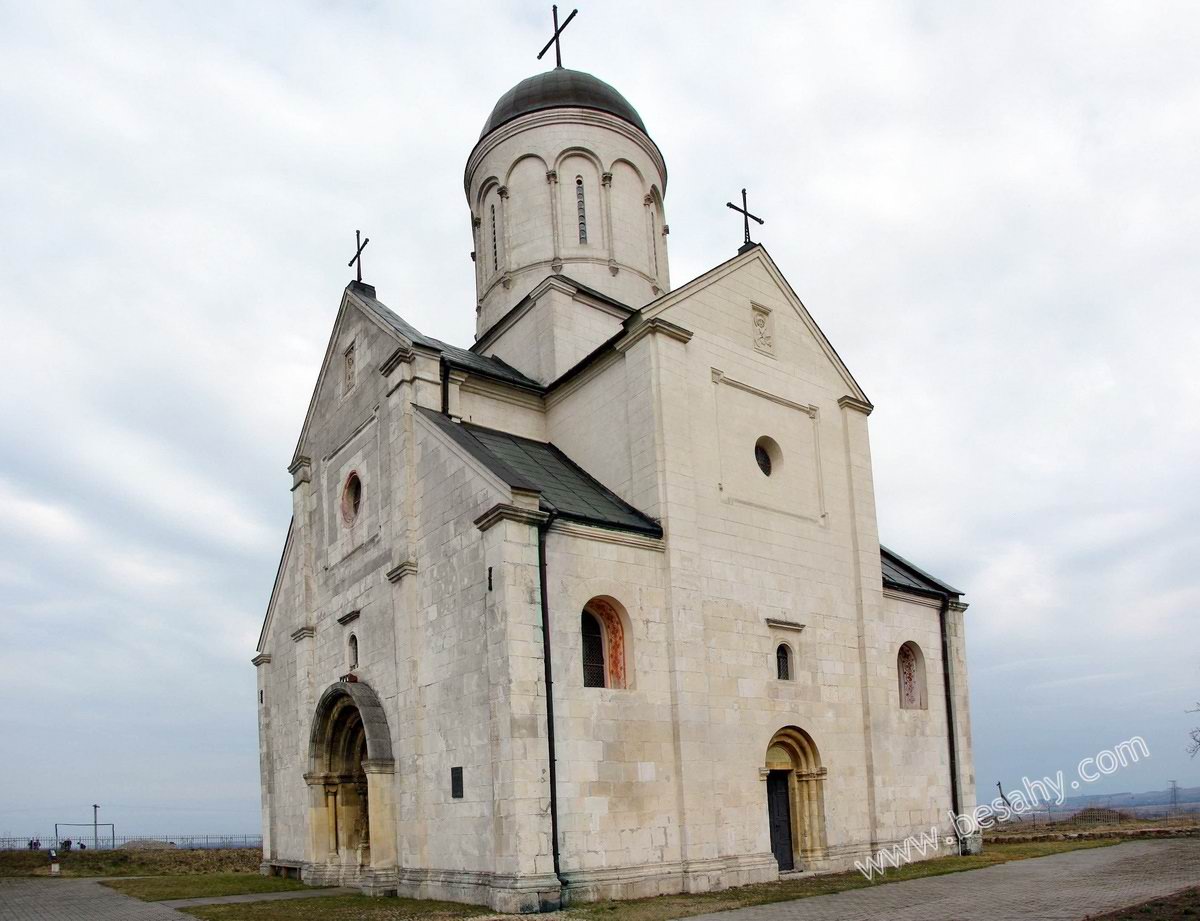 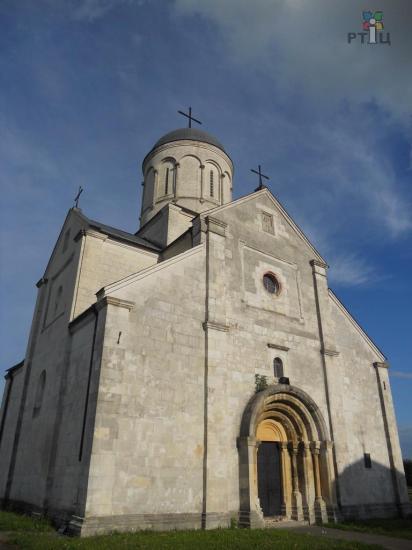 Церква святого Пантелеймона в Галичі. Кінець 12 ст.
© Жаріков В.В. 2011
Українські землі у складі Великого князівства Литовського та інших держав 
(у другій половині XIV – першій половині XVI ст.)
© Жаріков В.В. 2011
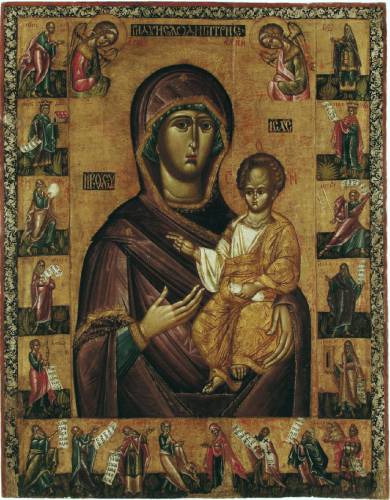 © Жаріков В.В. 2011
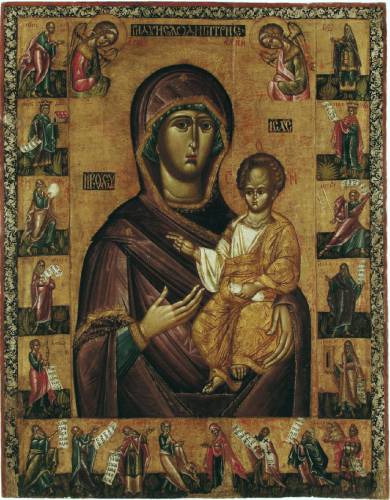 Ікона Богородиці з пророками з церкви у Підгородцях
© Жаріков В.В. 2011
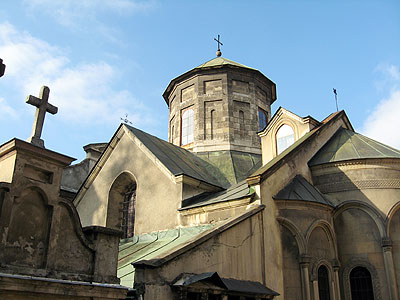 © Жаріков В.В. 2011
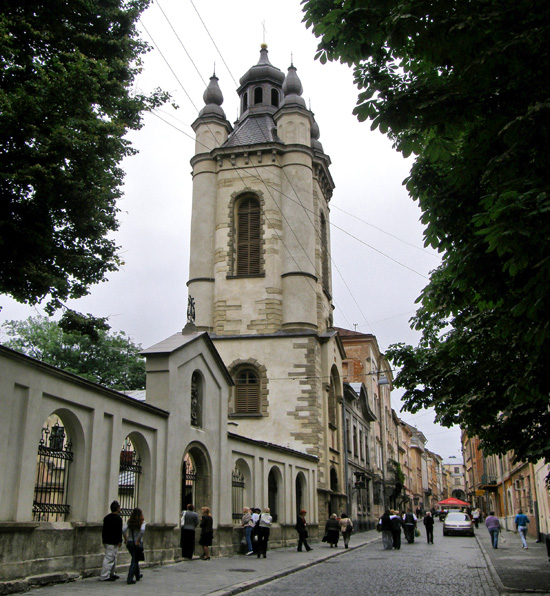 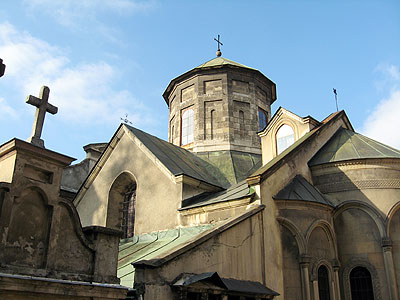 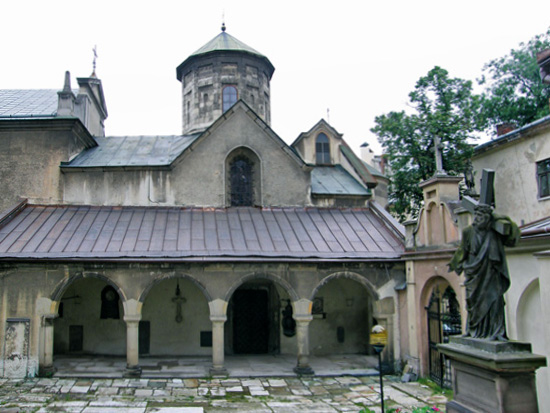 Вірменський собор у Львові. 1363.
© Жаріков В.В. 2011
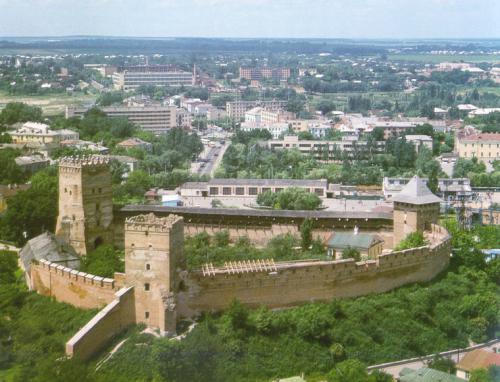 © Жаріков В.В. 2011
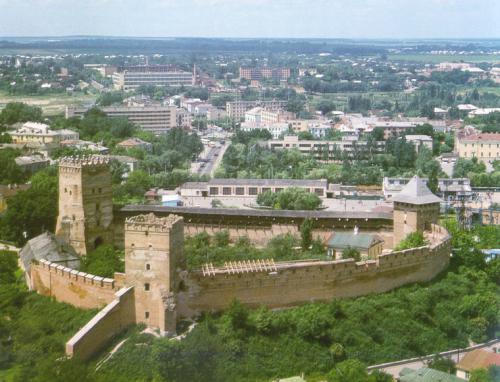 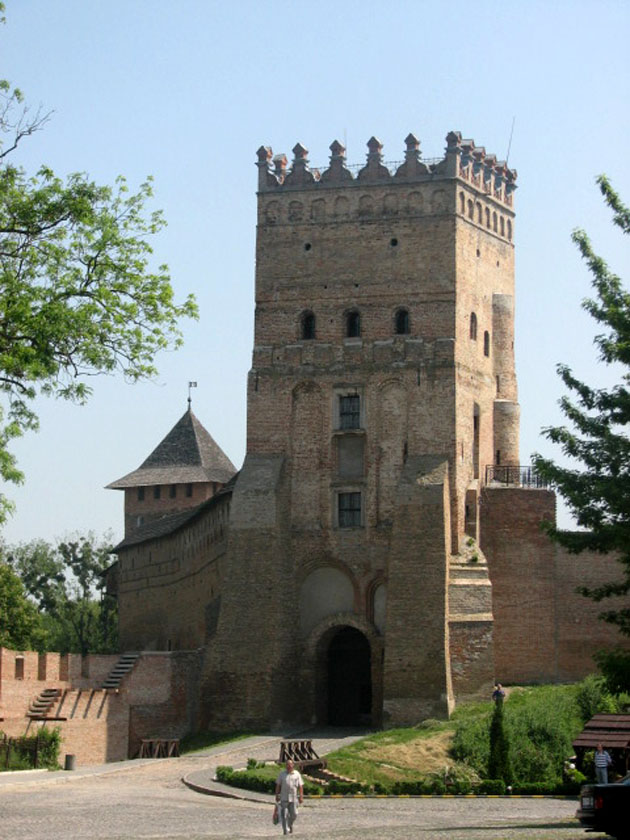 Верхній замок у Луцьку. 2 пол. 14 ст.
© Жаріков В.В. 2011
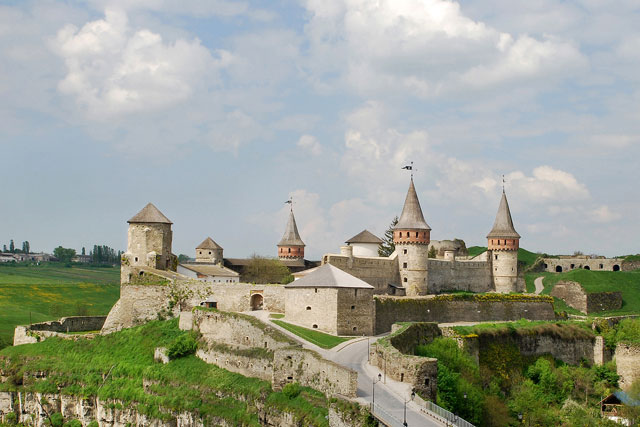 © Жаріков В.В. 2011
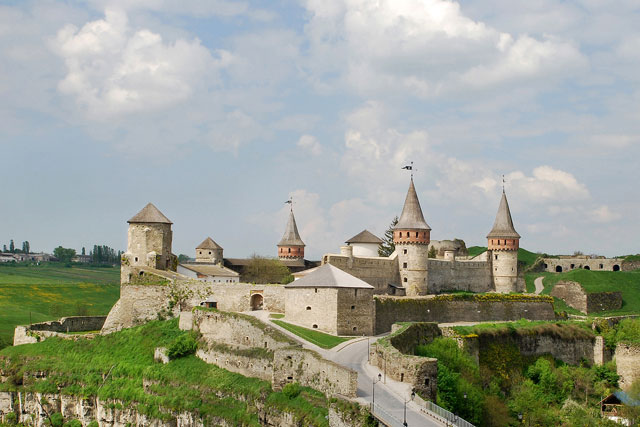 Кам’янець-Подільська фортеця
© Жаріков В.В. 2011
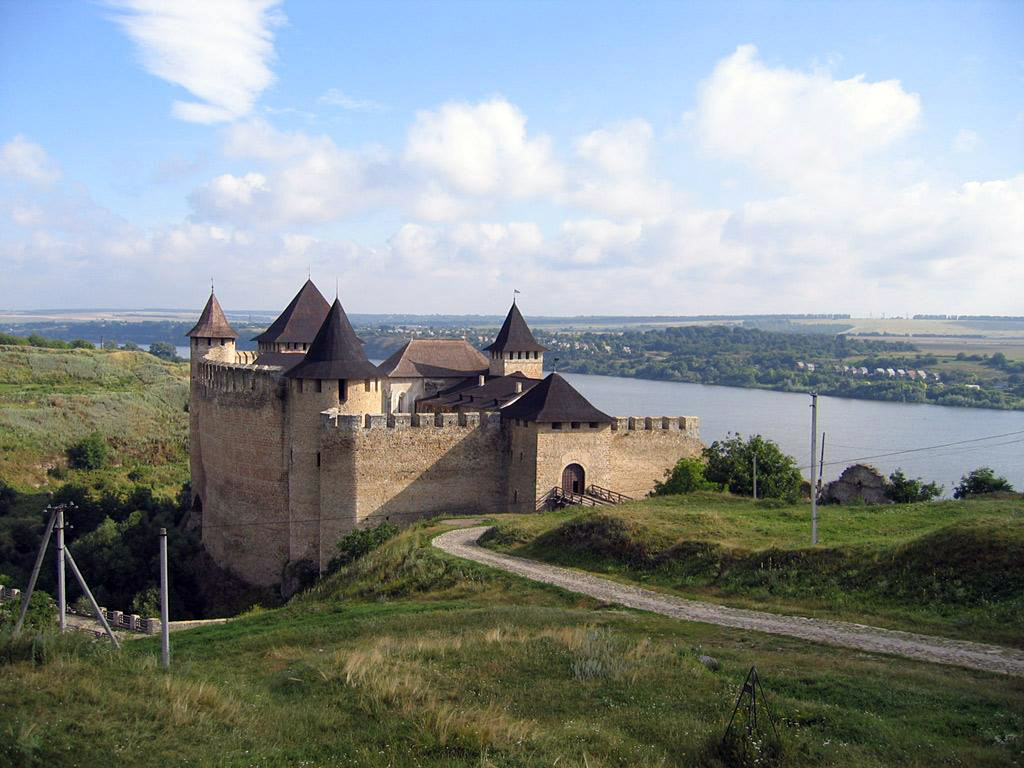 © Жаріков В.В. 2011
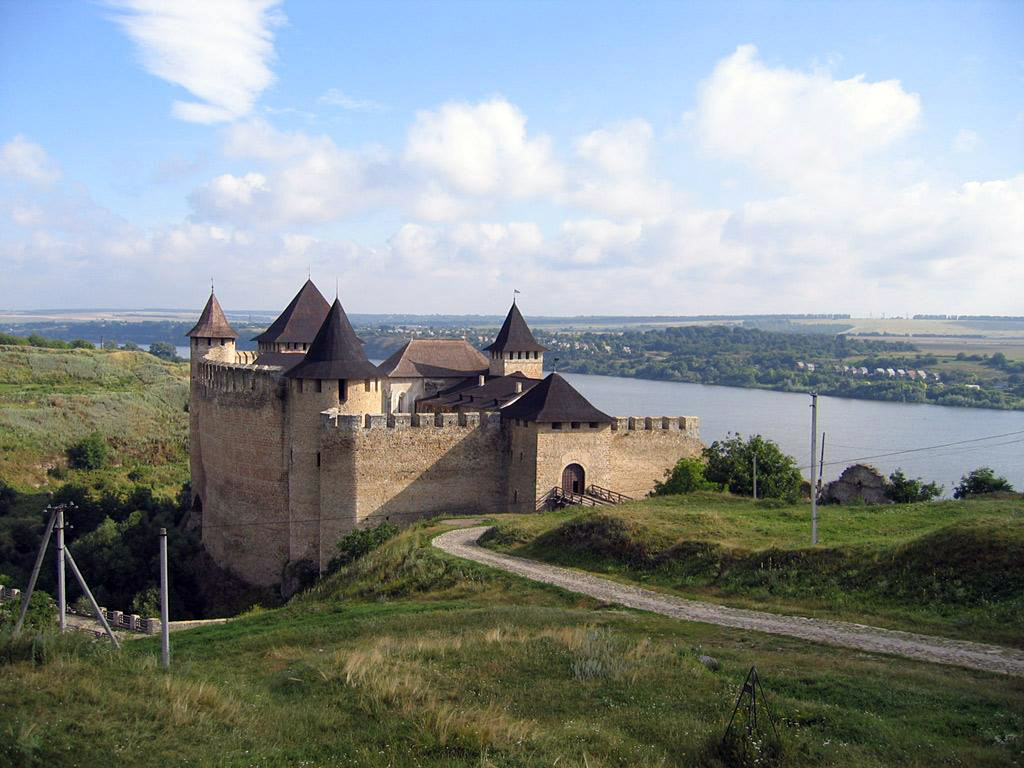 Хотинська фортеця
© Жаріков В.В. 2011
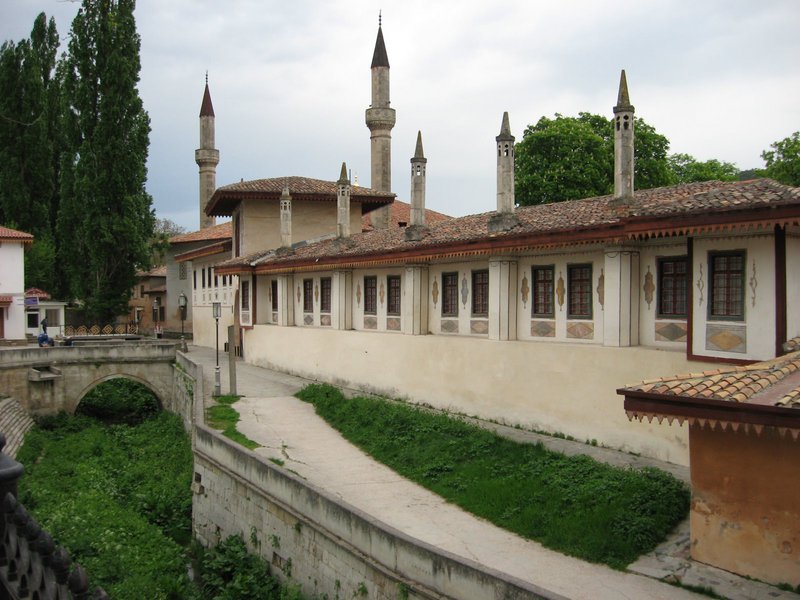 © Жаріков В.В. 2011
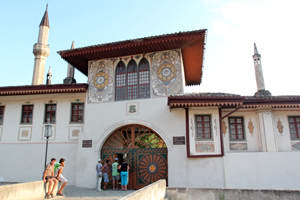 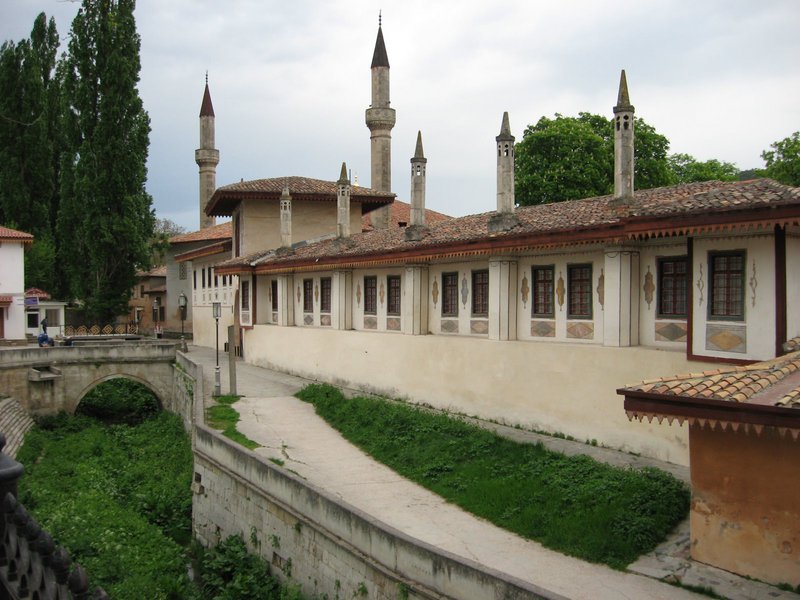 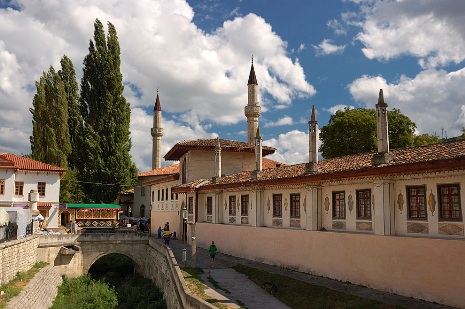 Ханський палац у Бахчисараї
© Жаріков В.В. 2011
Українські землі 
в другій половині ХVІ ст.
© Жаріков В.В. 2011
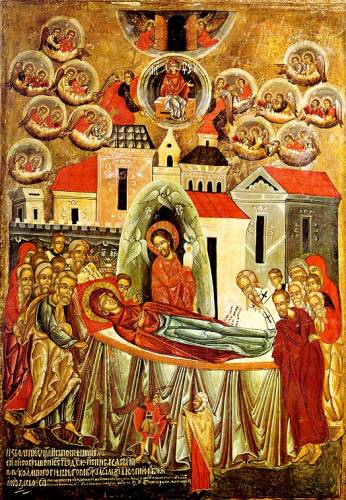 © Жаріков В.В. 2011
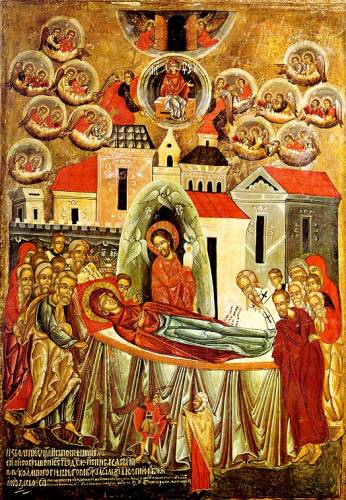 Ікона Успіння Богородиці перемишльського маляра Олексія Горошковича. 1547.
© Жаріков В.В. 2011
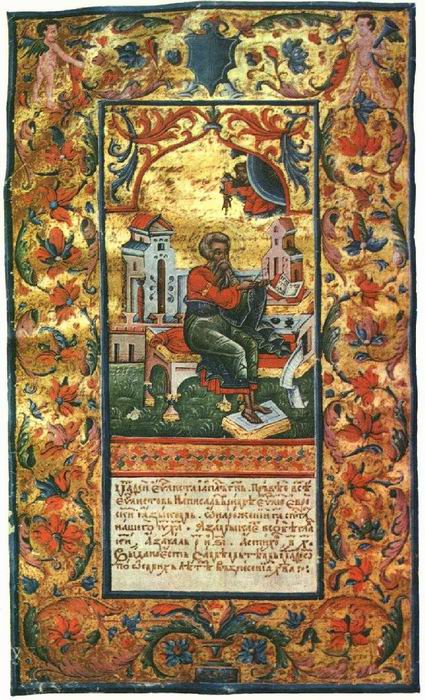 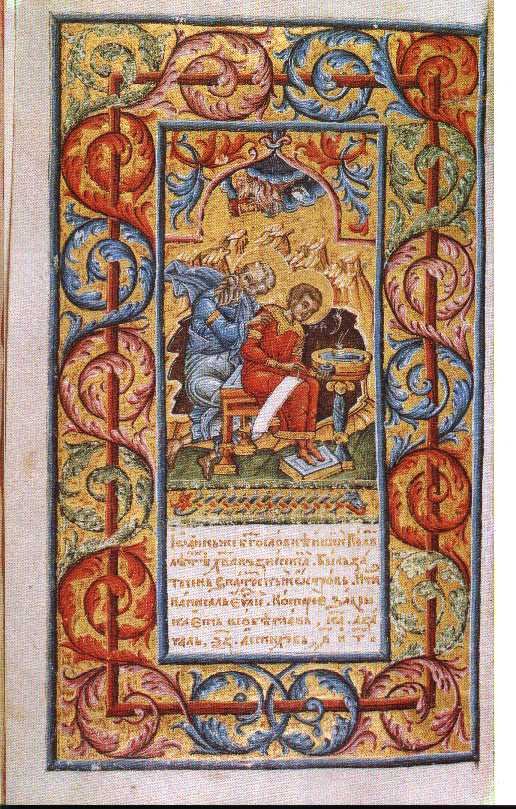 © Жаріков В.В. 2011
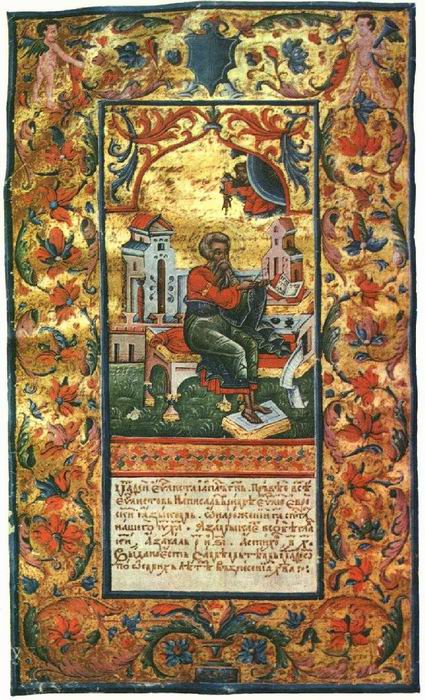 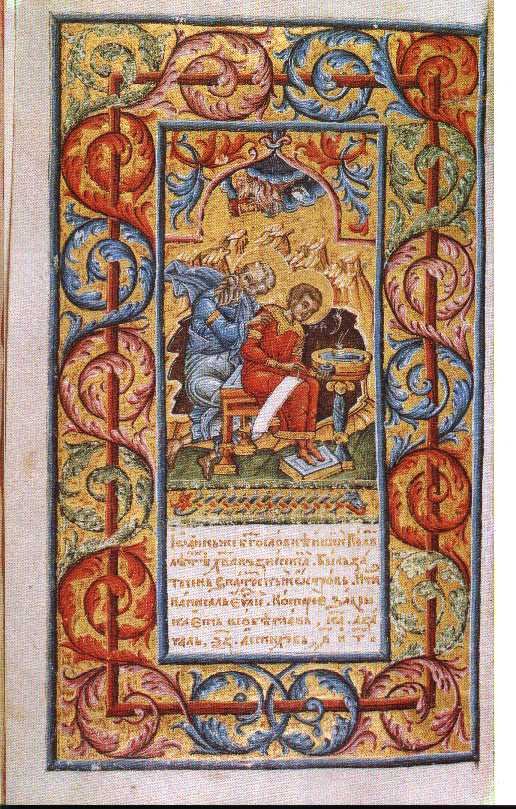 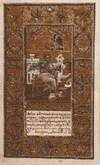 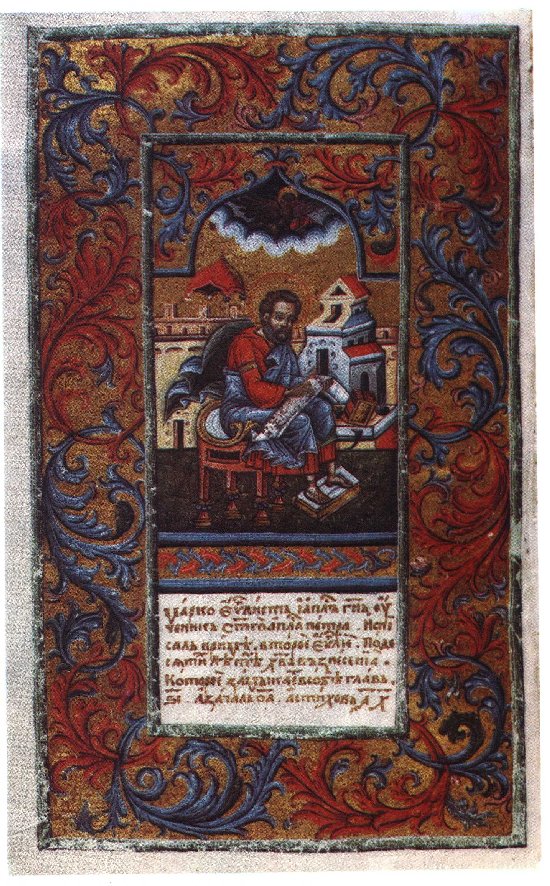 Мініатюри Пересопницького Євангелія. Між 1556–1561.
© Жаріков В.В. 2011
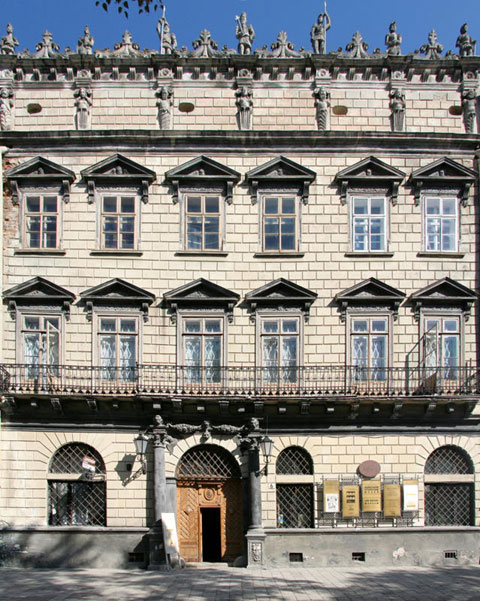 © Жаріков В.В. 2011
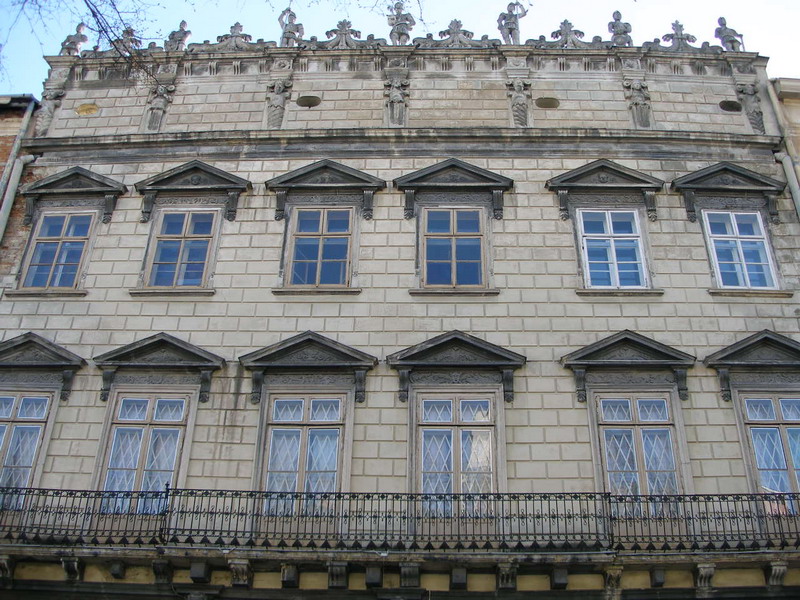 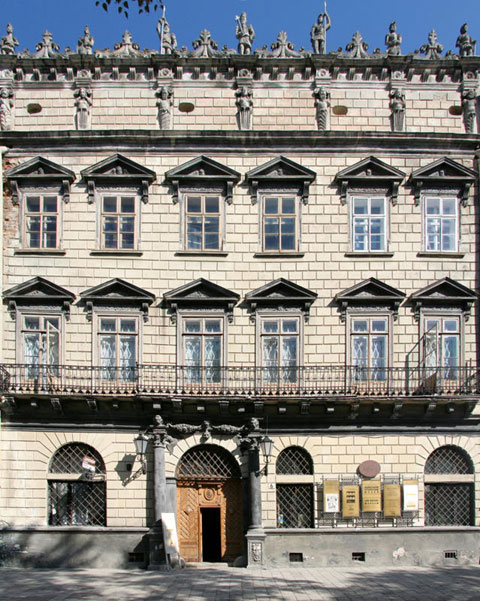 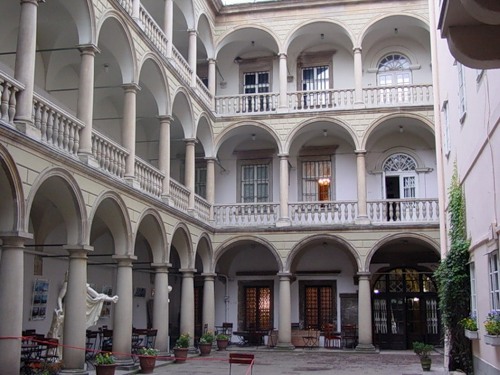 Будинок Корнякта у Львові
© Жаріков В.В. 2011
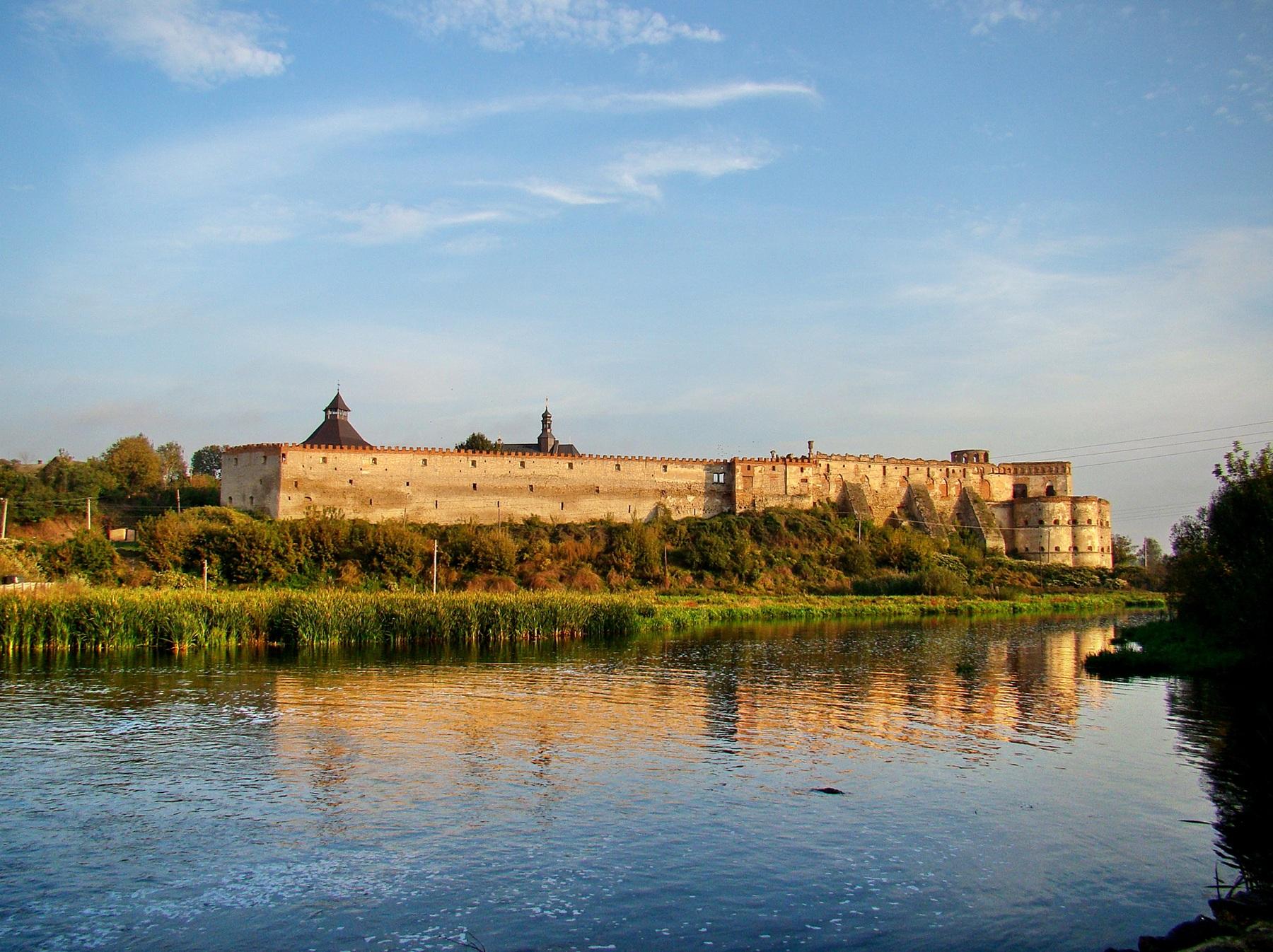 © Жаріков В.В. 2011
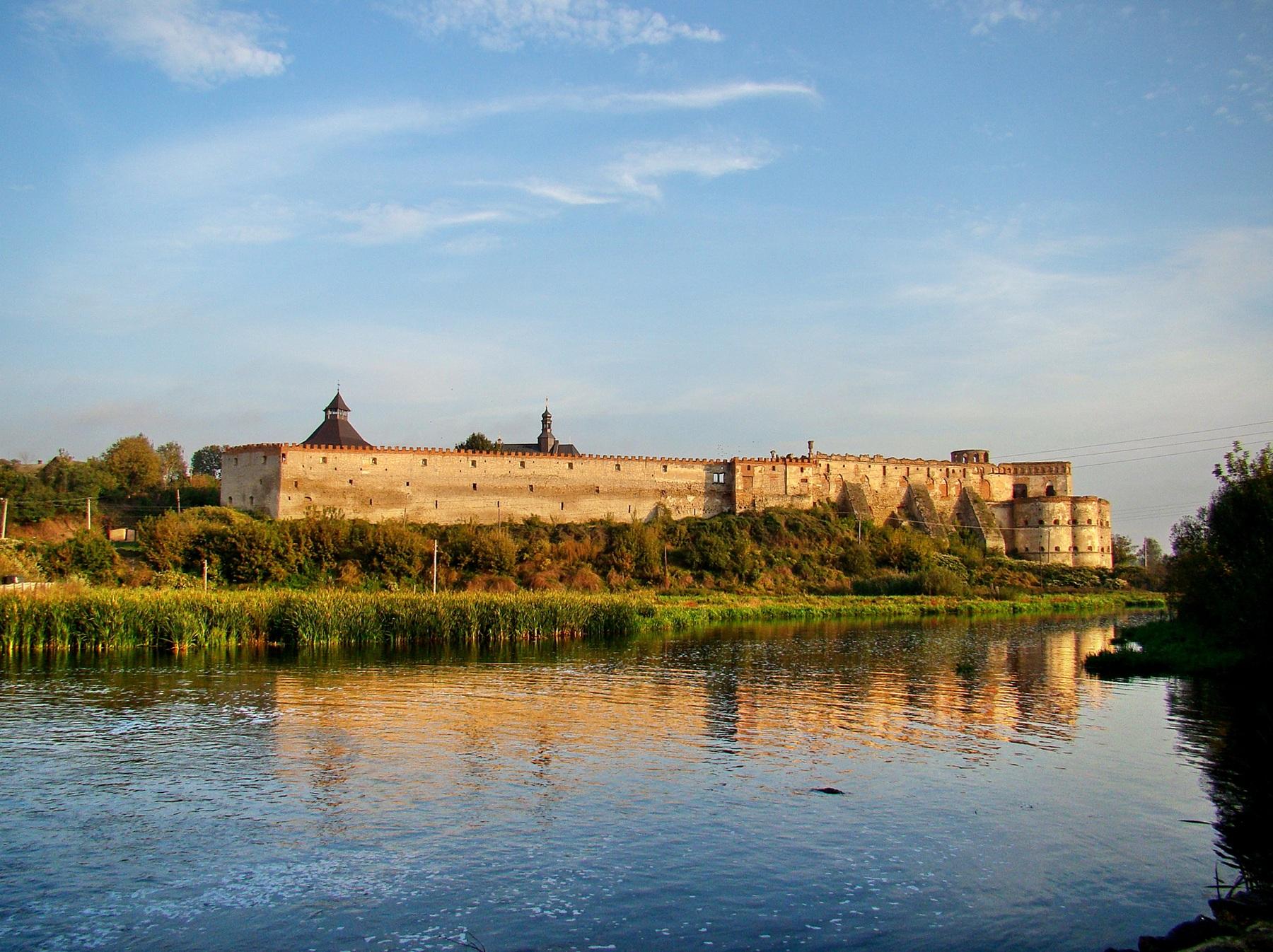 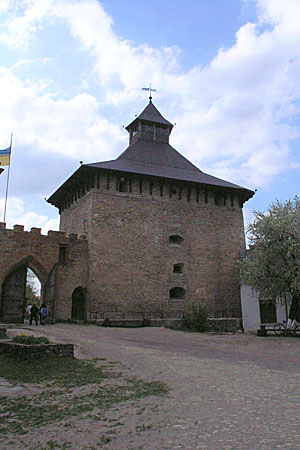 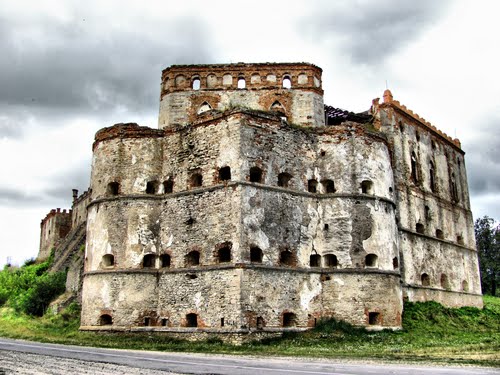 Меджибізький замок
© Жаріков В.В. 2011
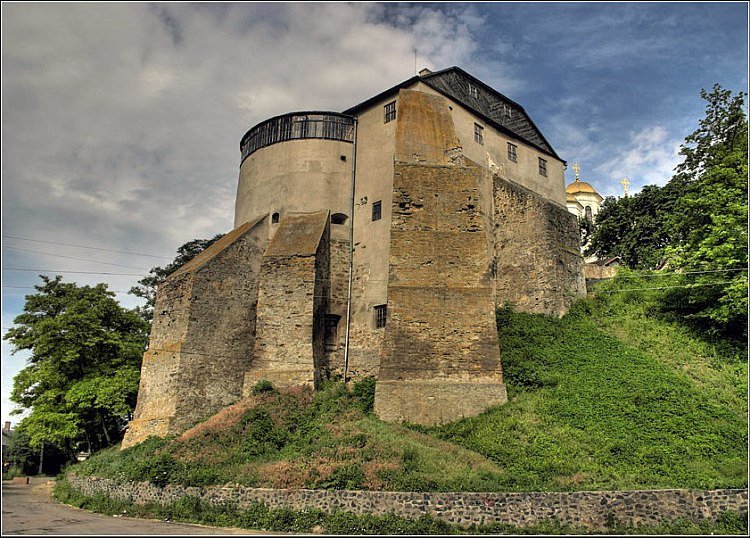 © Жаріков В.В. 2011
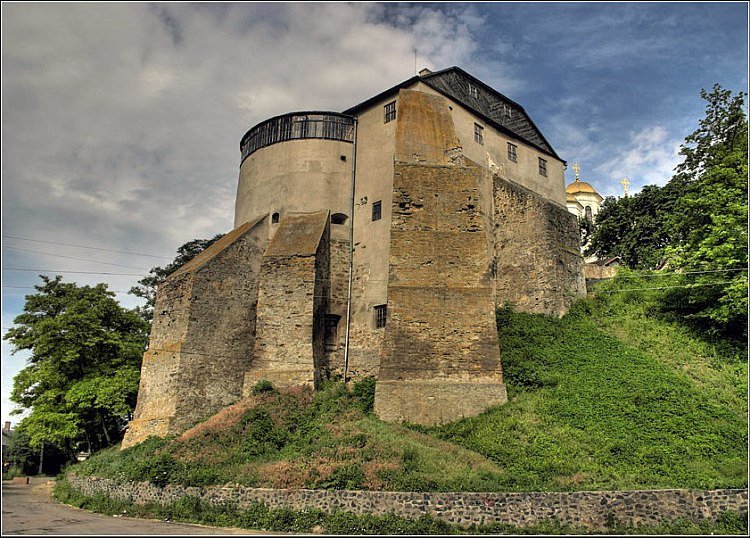 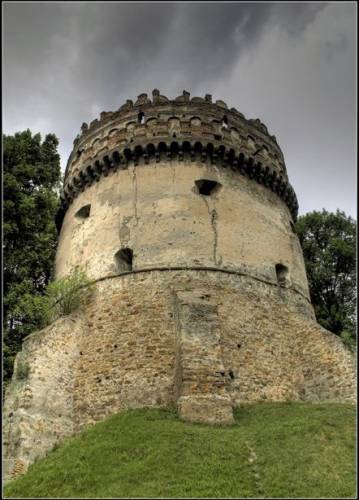 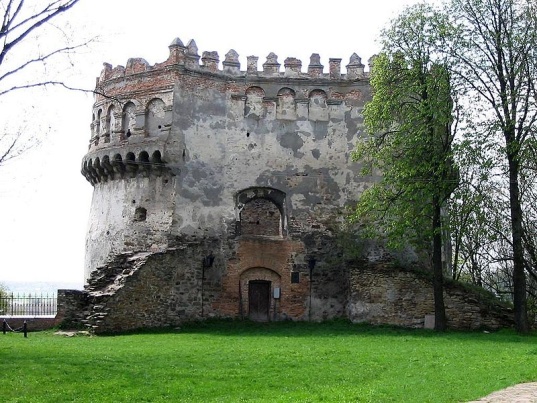 Острозький замок
© Жаріков В.В. 2011
Українські землі 
в першій половині ХVІІ ст.
© Жаріков В.В. 2011
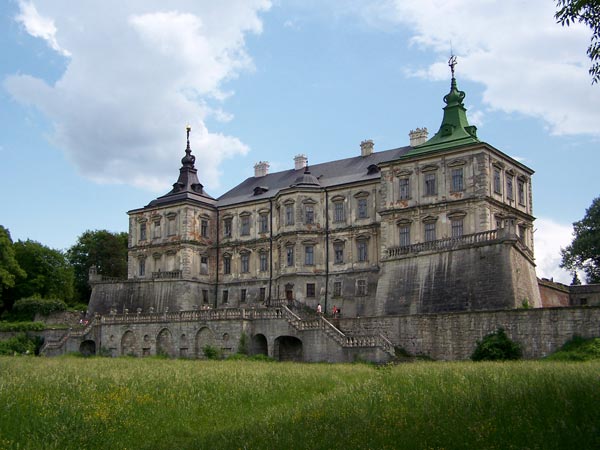 © Жаріков В.В. 2011
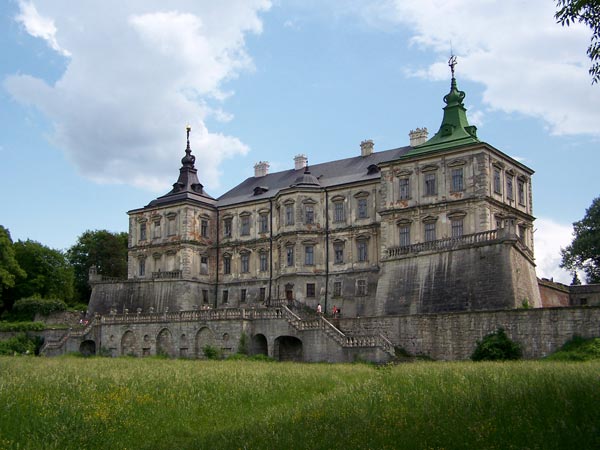 Замок у Підгірцях (Львівщина) 1630–1640-і рр.
© Жаріков В.В. 2011
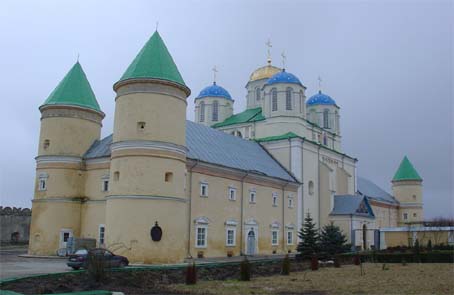 © Жаріков В.В. 2011
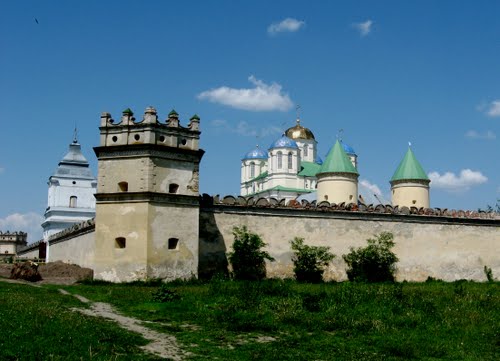 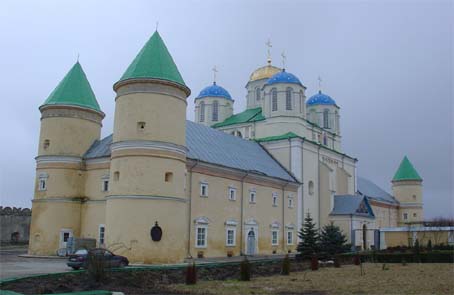 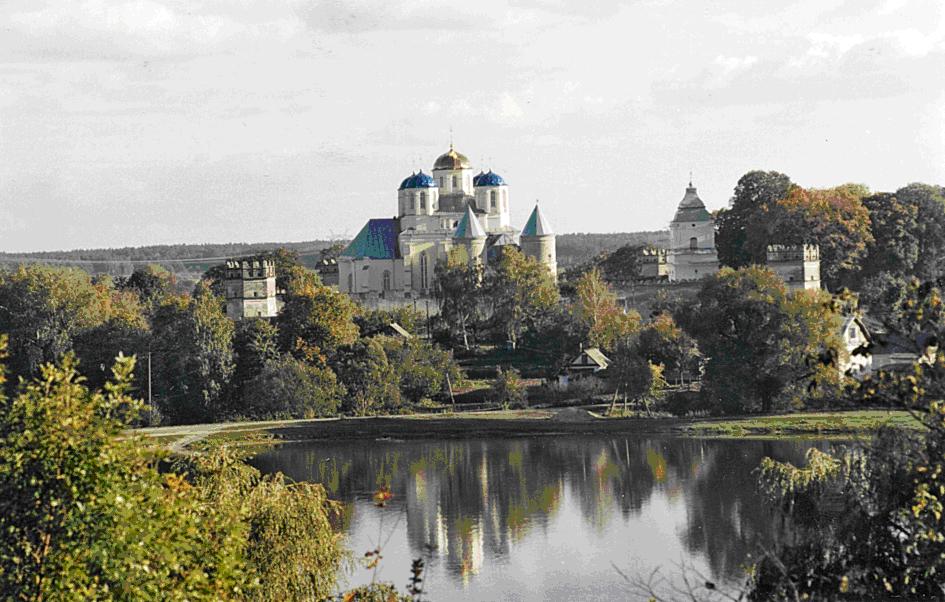 Троїцький Межиріцький монастир-фортеця поблизу Острога
© Жаріков В.В. 2011
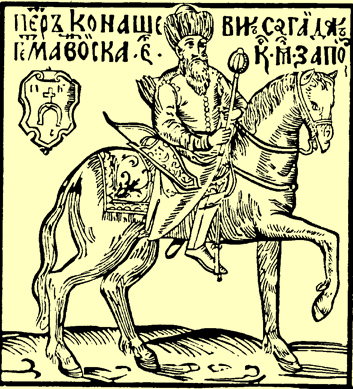 © Жаріков В.В. 2011
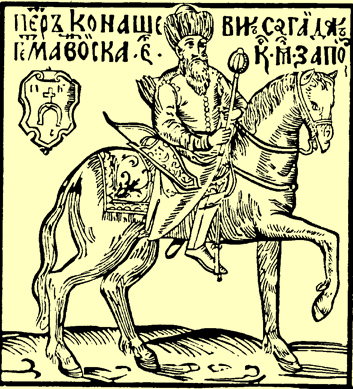 Портрет Петра Конашевича-Сагайдачного з книги «Вірші на жалісний погреб шляхетного рицаря Петра Конашевича-Сагайдачного». 1622.
© Жаріков В.В. 2011
Початок національно-визвольної війни
© Жаріков В.В. 2011
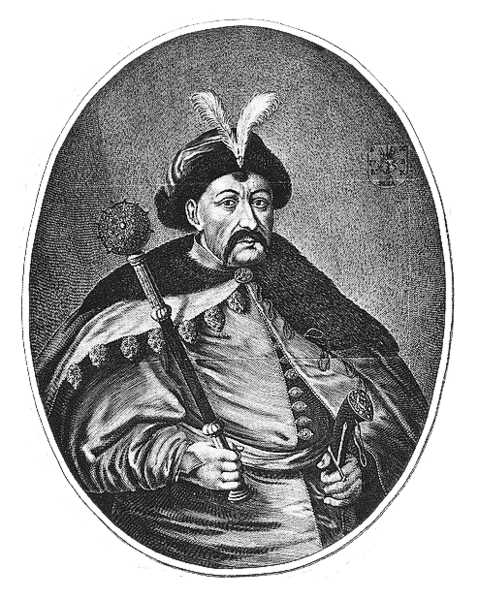 © Жаріков В.В. 2011
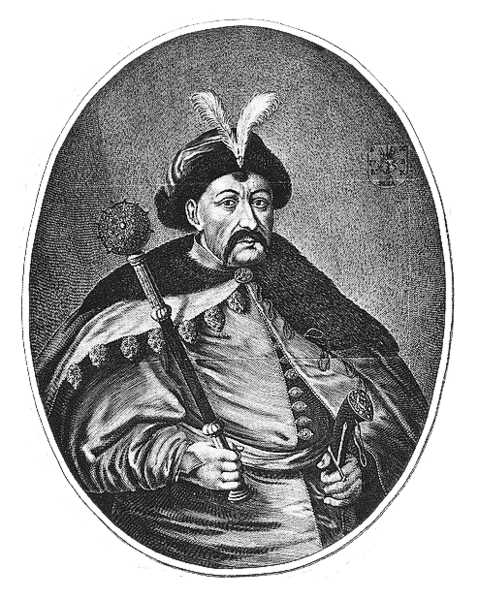 Портрет Богдана Хмельницького. Гравюра В. Гондіуса. 
Середина 17 ст.
© Жаріков В.В. 2011
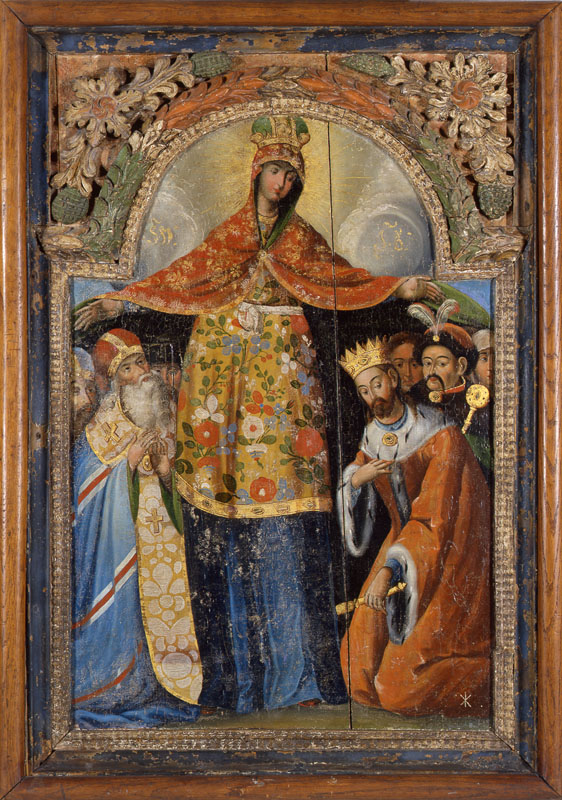 © Жаріков В.В. 2011
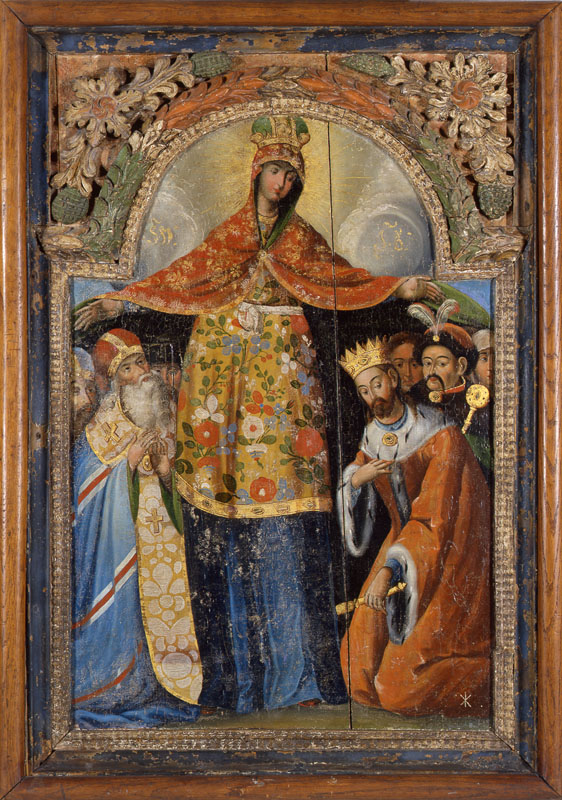 Ікона Покрову Богородиці із зображенням Богдана Хмельницького. 
1 пол. 18 ст.
© Жаріков В.В. 2011
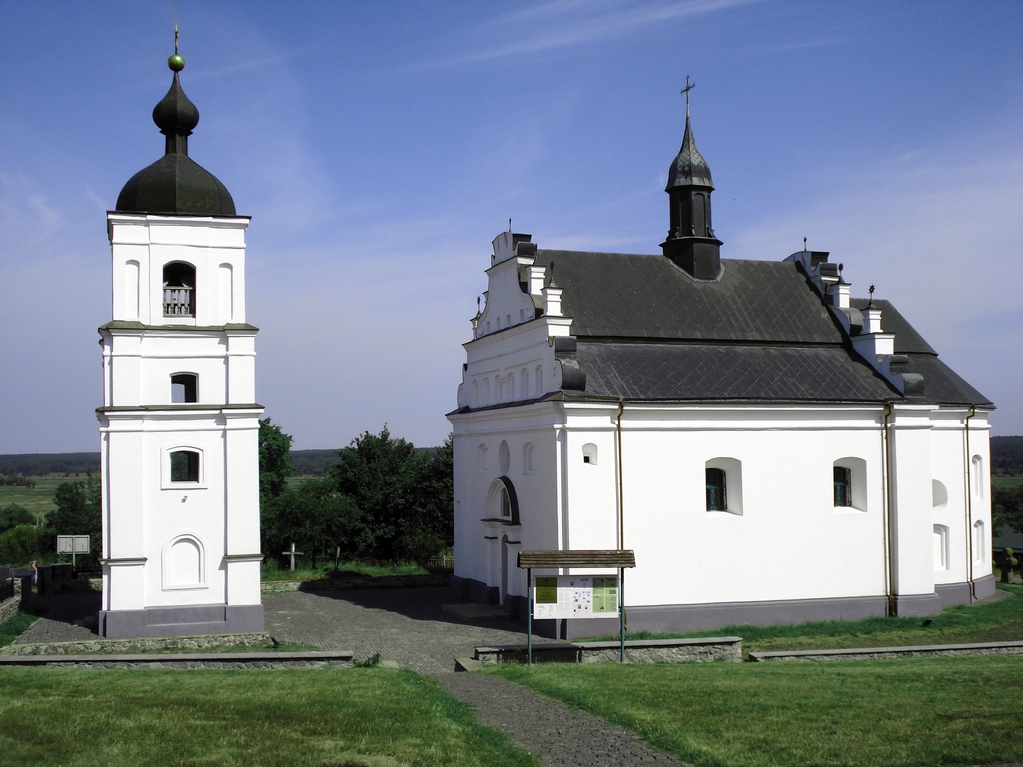 © Жаріков В.В. 2011
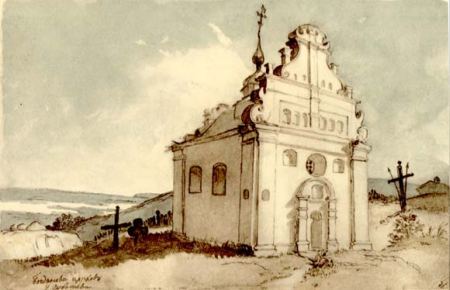 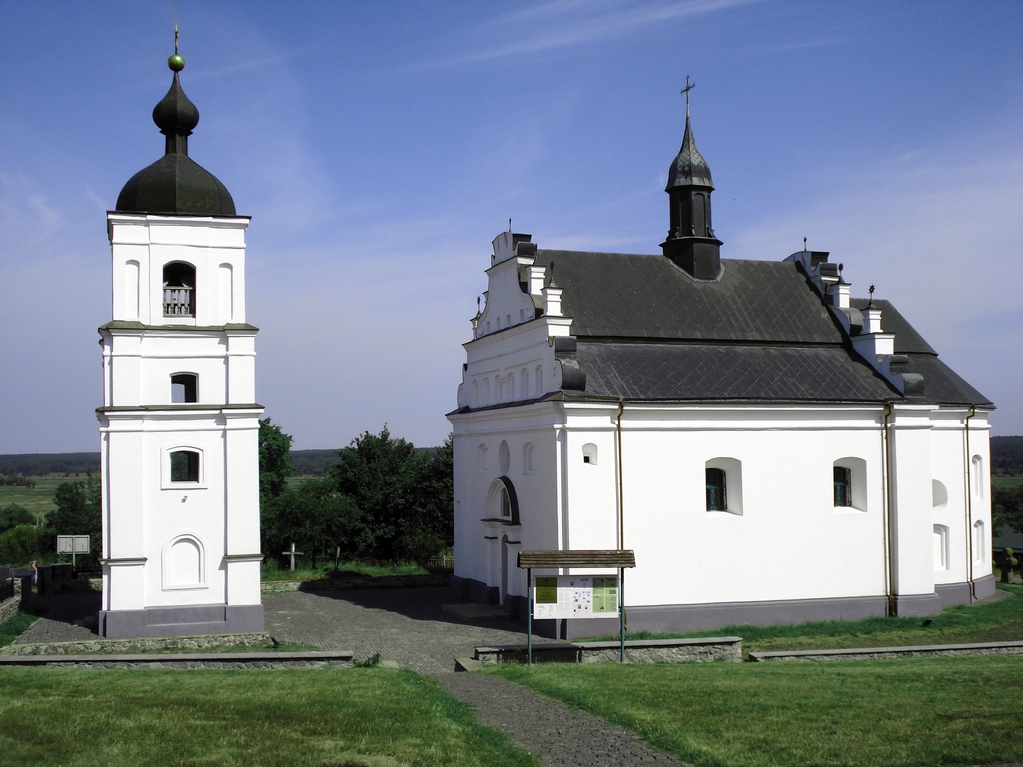 Іллінська церква в Суботові. Реконструкція. 1656.
© Жаріков В.В. 2011
Українські землі 
в 50–80-ті рр. XVII ст.
© Жаріков В.В. 2011
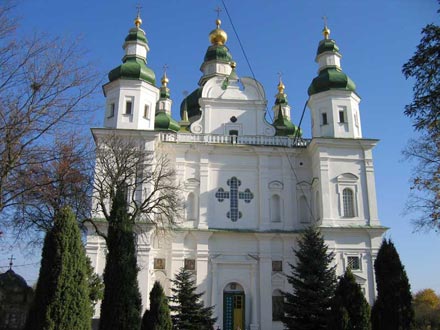 © Жаріков В.В. 2011
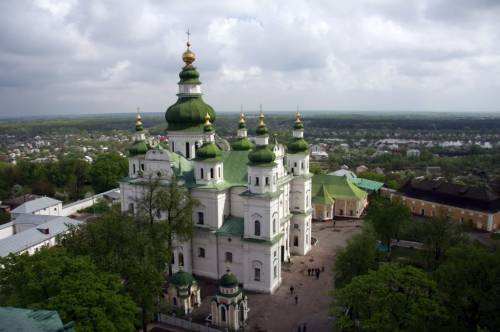 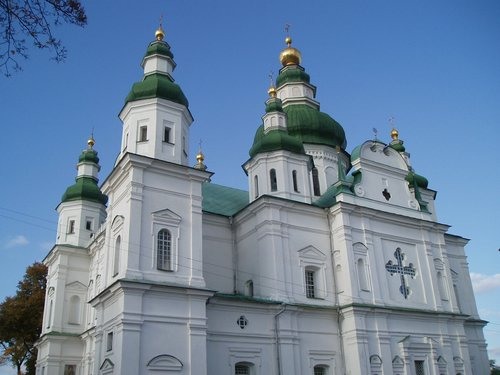 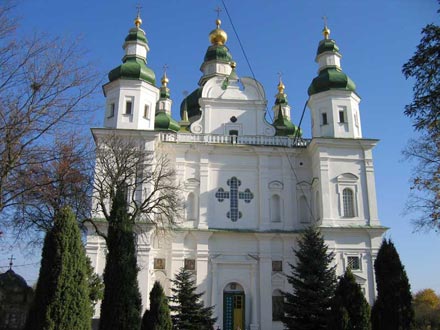 Троїцький собор Троїцько-Іллінського монастиря в Чернігові. 
1679–1695.
© Жаріков В.В. 2011
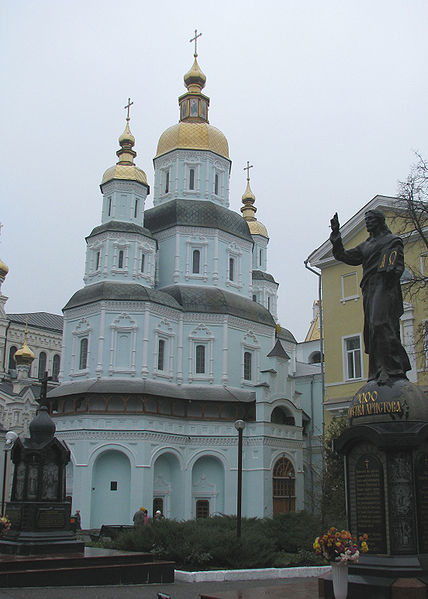 © Жаріков В.В. 2011
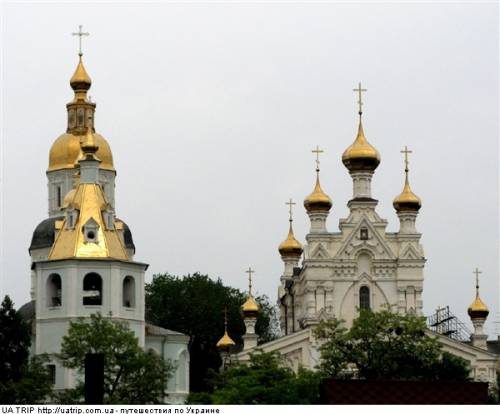 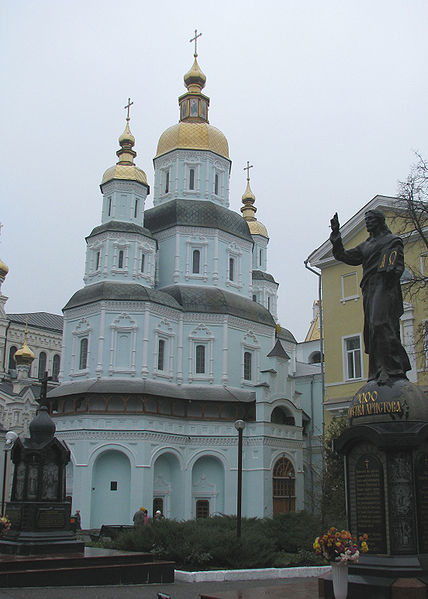 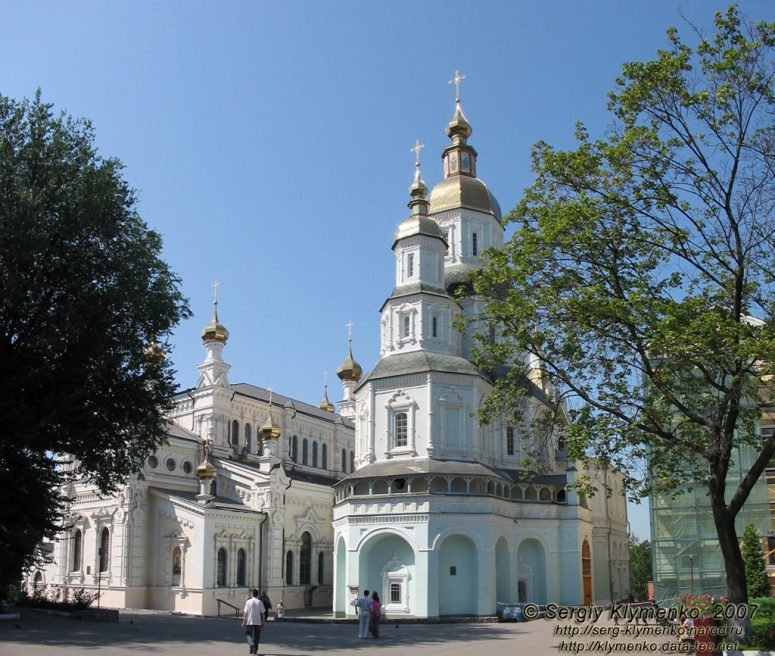 Покровський собор у Харкові. 1689.
© Жаріков В.В. 2011
Українські землі наприкінці ХVІІ – у першій половині ХVІІІ ст.
© Жаріков В.В. 2011
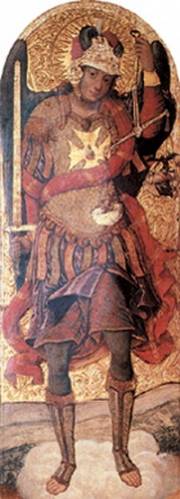 © Жаріков В.В. 2011
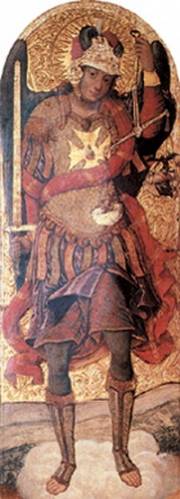 Ікона «Архангел Михаїл». З іконостасу церкви Різдва Христового в м. Жовква. Іван Руткович
© Жаріков В.В. 2011
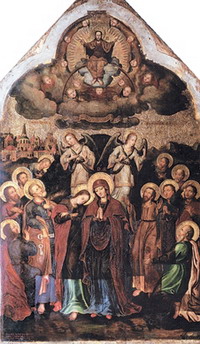 © Жаріков В.В. 2011
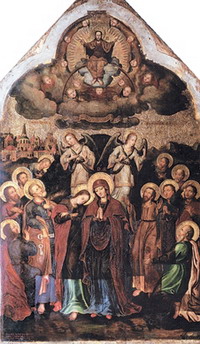 Ікона «Вознесіння». З іконостасу церкви Воздвиження Чесного Христа монастиря Скит Манявський. Йов Кондзелевич
© Жаріков В.В. 2011
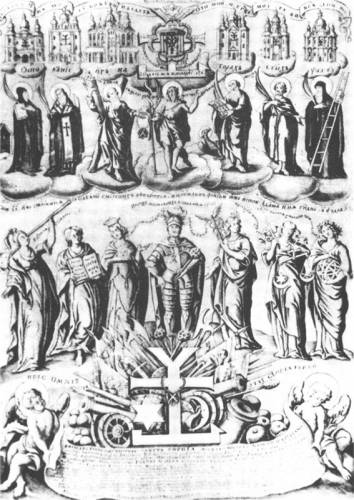 © Жаріков В.В. 2011
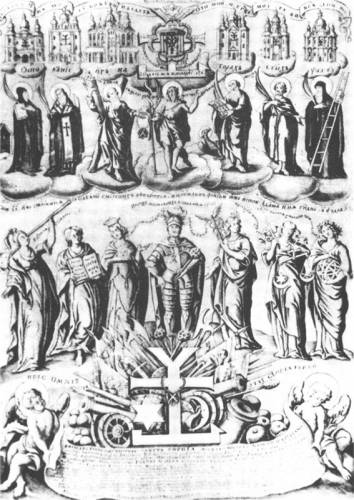 Гравюра «І. Мазепа серед своїх добрих справ» І. Мигури. 1706.
© Жаріков В.В. 2011
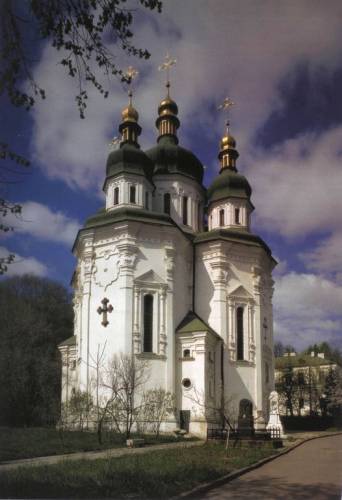 © Жаріков В.В. 2011
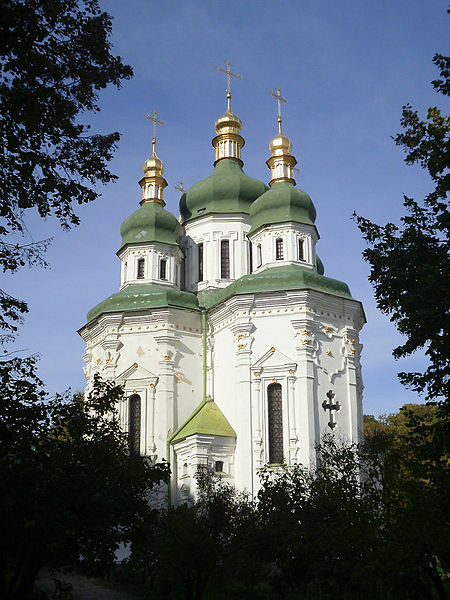 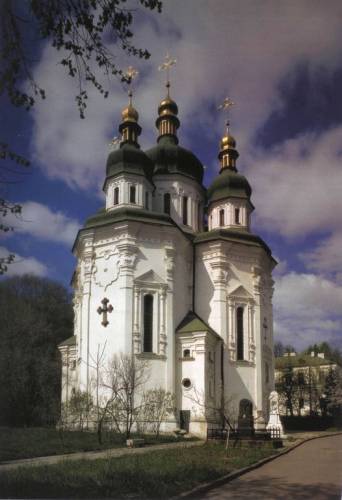 Георгіївська церква Видубицького монастиря в Києві. 1696–1701.
© Жаріков В.В. 2011
Українські землі в другій половині XVIII ст.
© Жаріков В.В. 2011
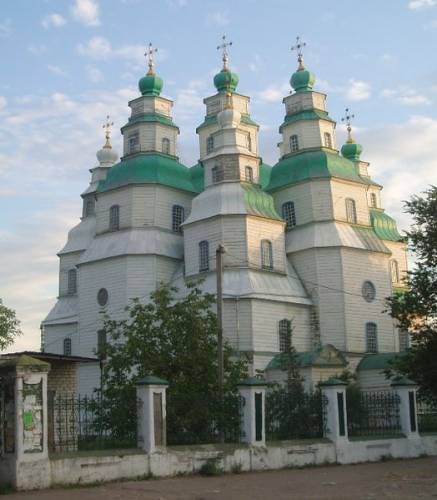 © Жаріков В.В. 2011
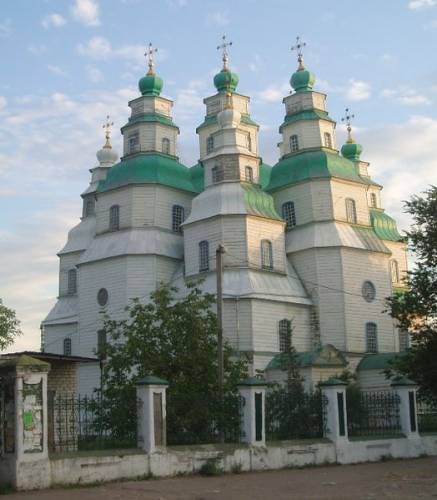 Троїцька соборна церква в Новомосковську. 1773–1779.
© Жаріков В.В. 2011
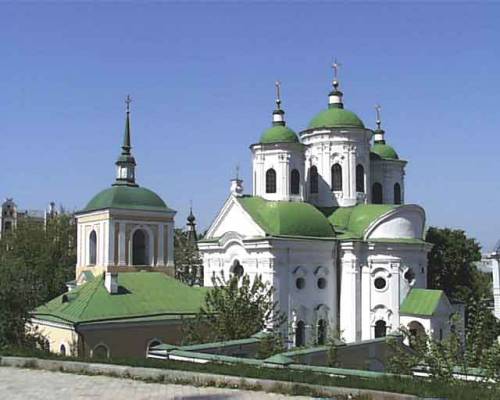 © Жаріков В.В. 2011
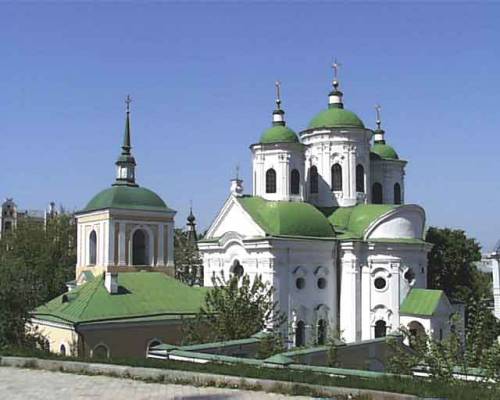 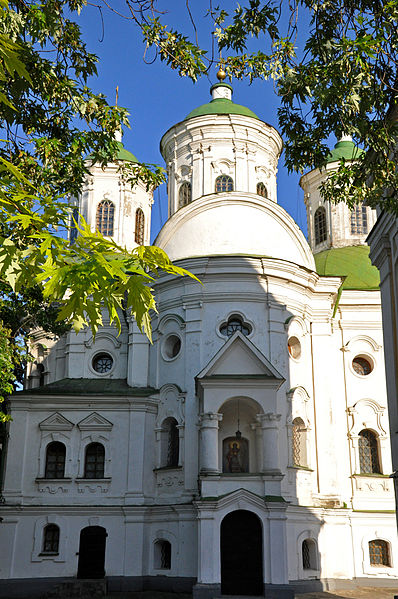 Покровська церква в Києві. 1766.
© Жаріков В.В. 2011
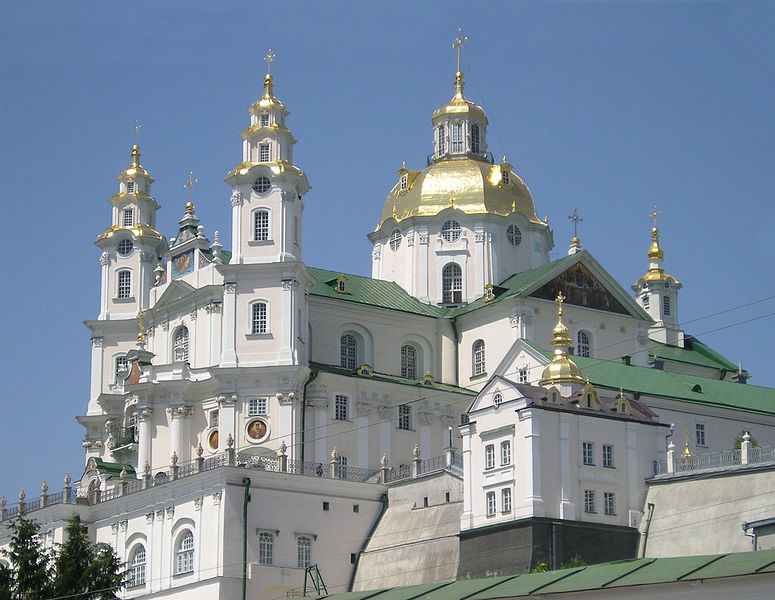 © Жаріков В.В. 2011
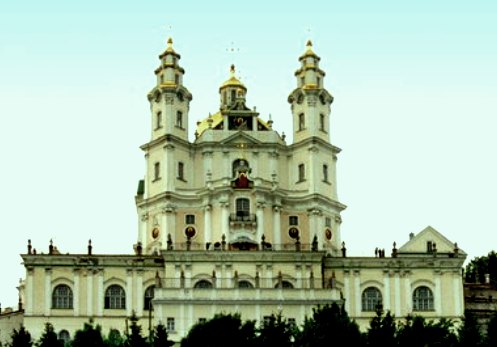 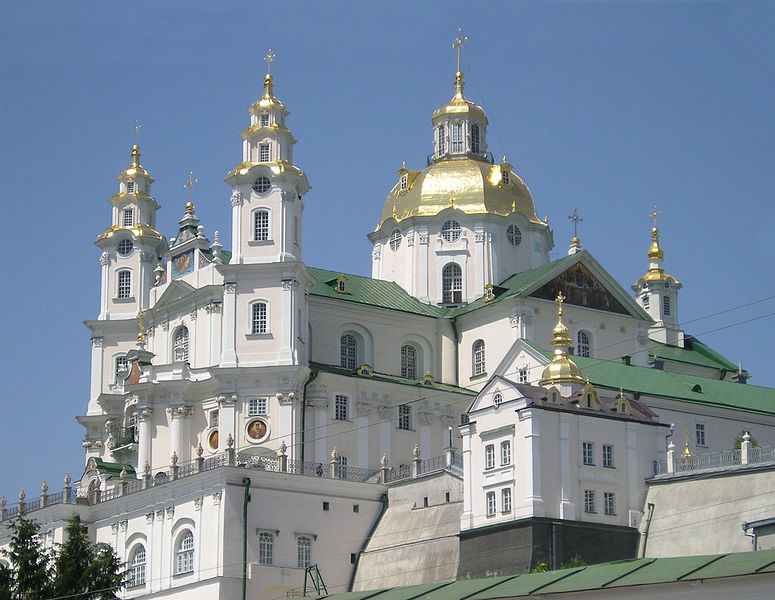 Успенська соборна церква Почаївської лаври. 1771–1783.
© Жаріков В.В. 2011
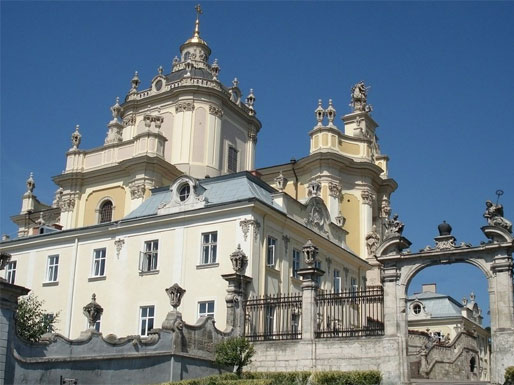 © Жаріков В.В. 2011
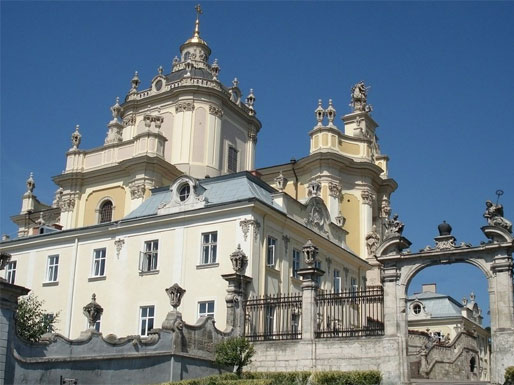 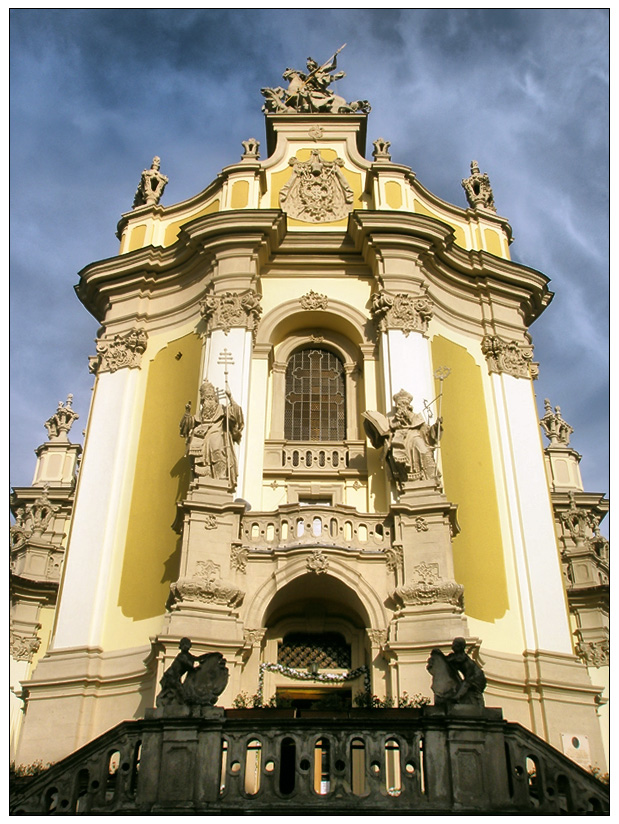 Собор Святого Юра у Львові. 1744–1762.
© Жаріков В.В. 2011
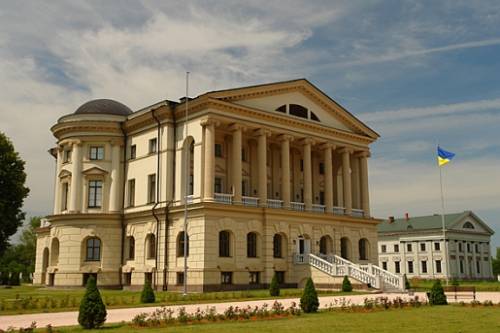 © Жаріков В.В. 2011
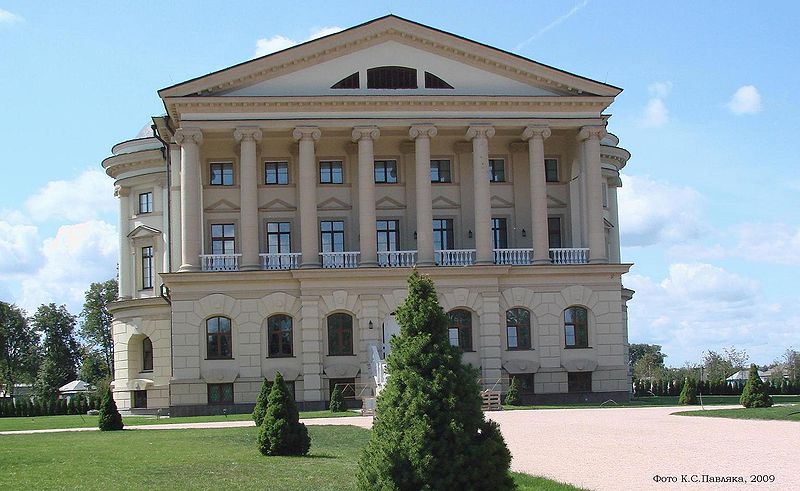 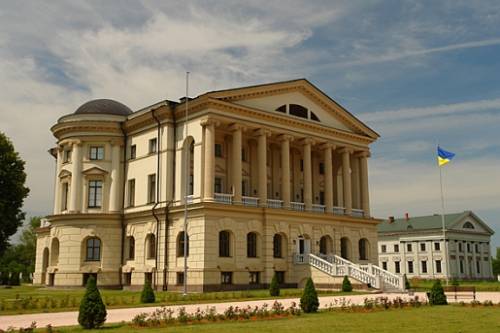 Палац Кирила Розумовського в Батурині
© Жаріков В.В. 2011
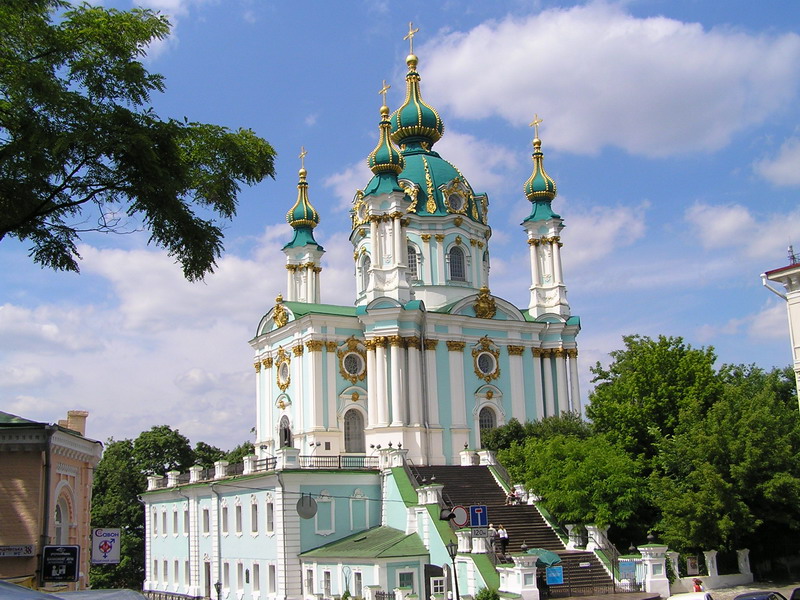 © Жаріков В.В. 2011
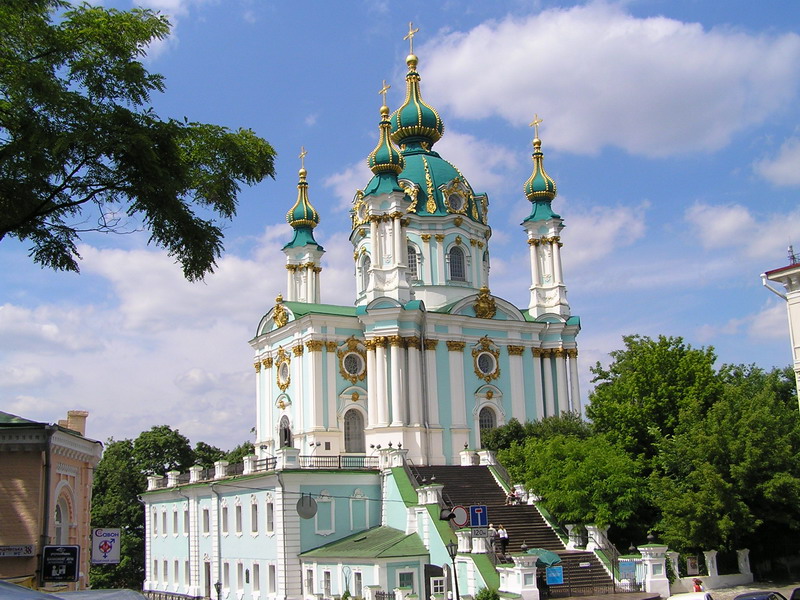 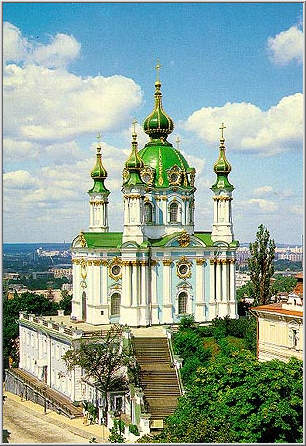 Андріївська церква в Києві. 1754.
© Жаріков В.В. 2011
Українські землі у складі Російської та Австрійської імперій у першій половині ХІХ ст.
© Жаріков В.В. 2011
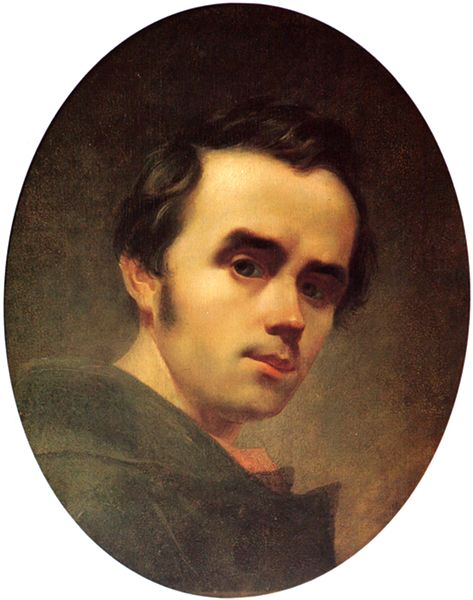 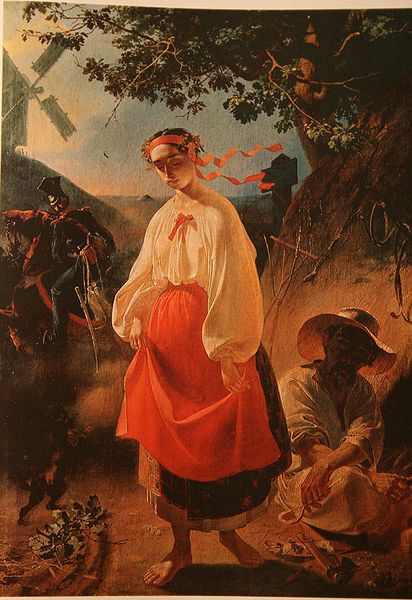 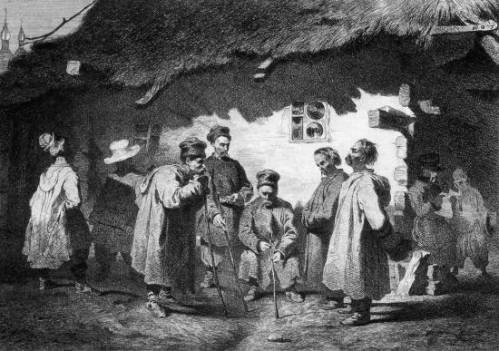 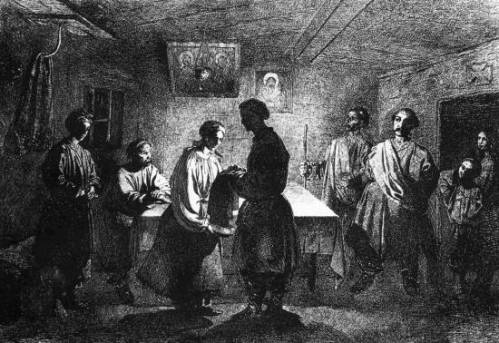 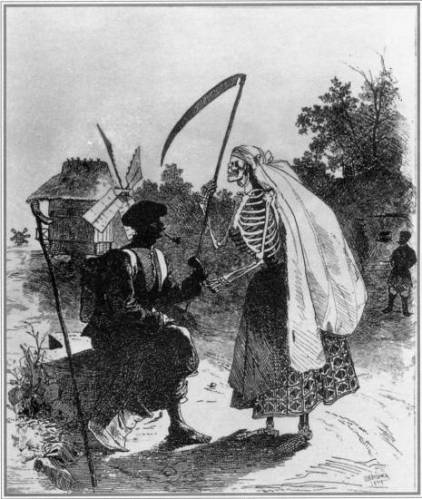 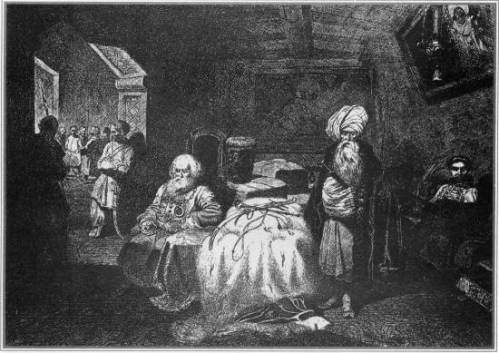 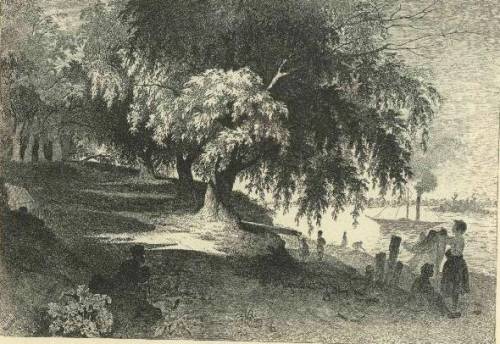 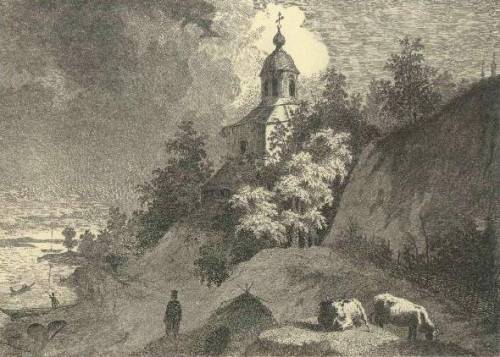 © Жаріков В.В. 2011
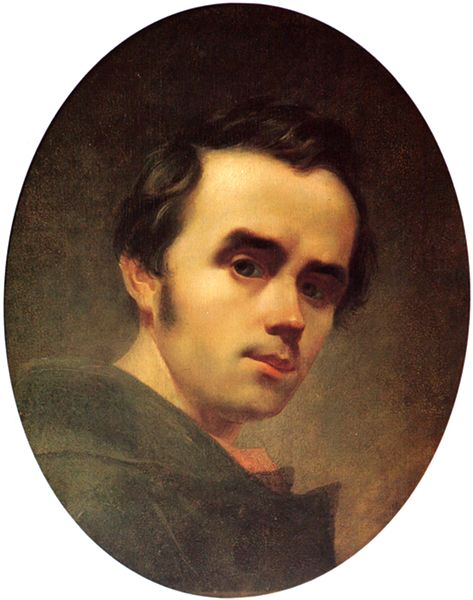 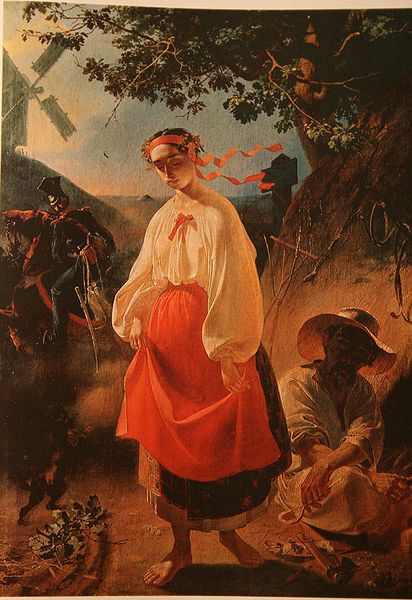 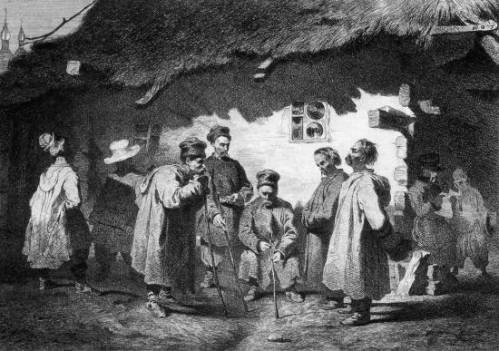 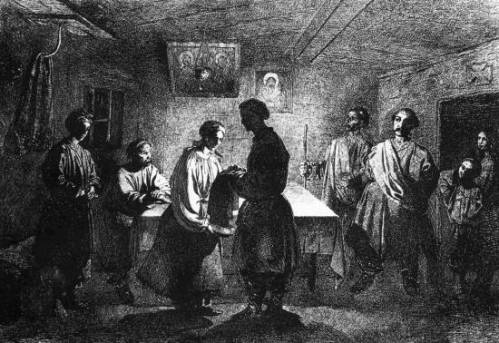 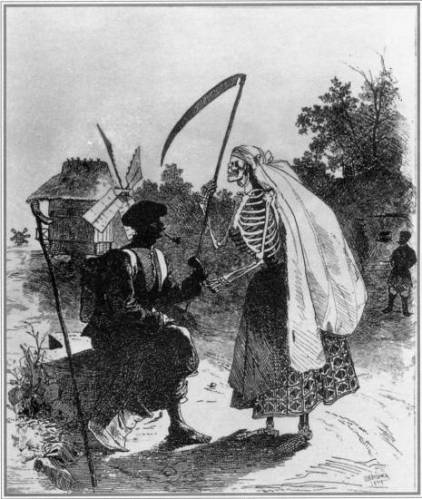 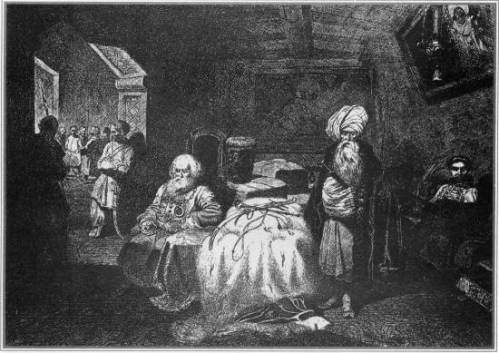 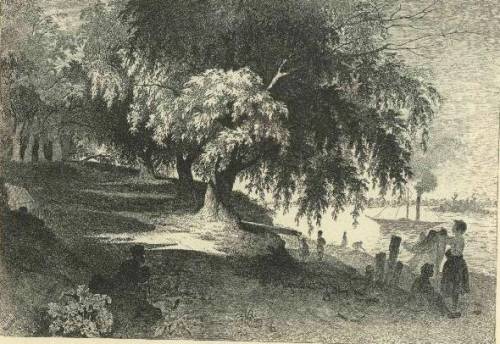 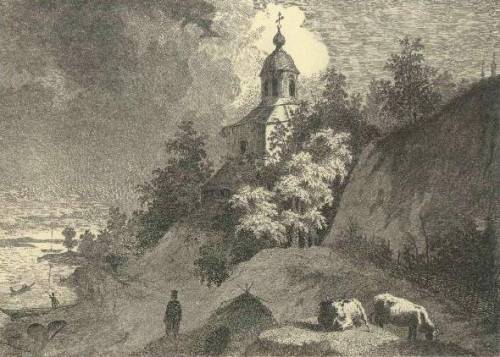 Живописні твори Т. Шевченка: «Автопортрет» (1840), «Катерина» (1842), офорти з «Живописної України» на історичну тематику
© Жаріков В.В. 2011
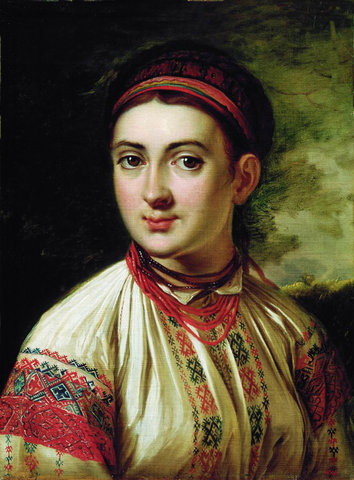 © Жаріков В.В. 2011
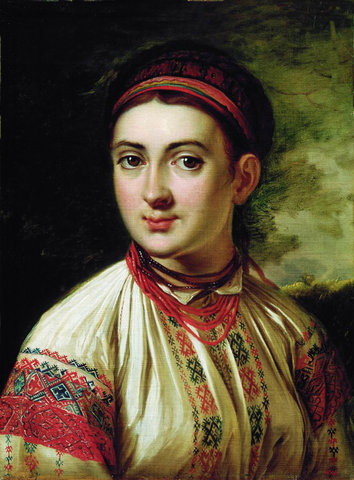 Картина «Дівчина з Поділля» В. Тропініна
© Жаріков В.В. 2011
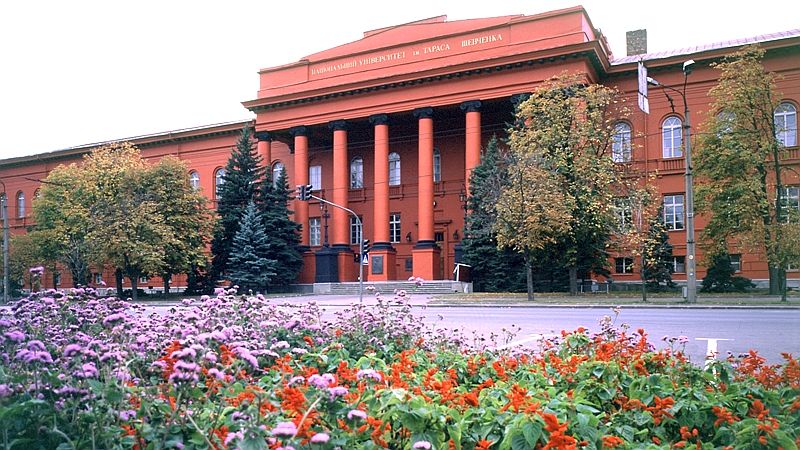 © Жаріков В.В. 2011
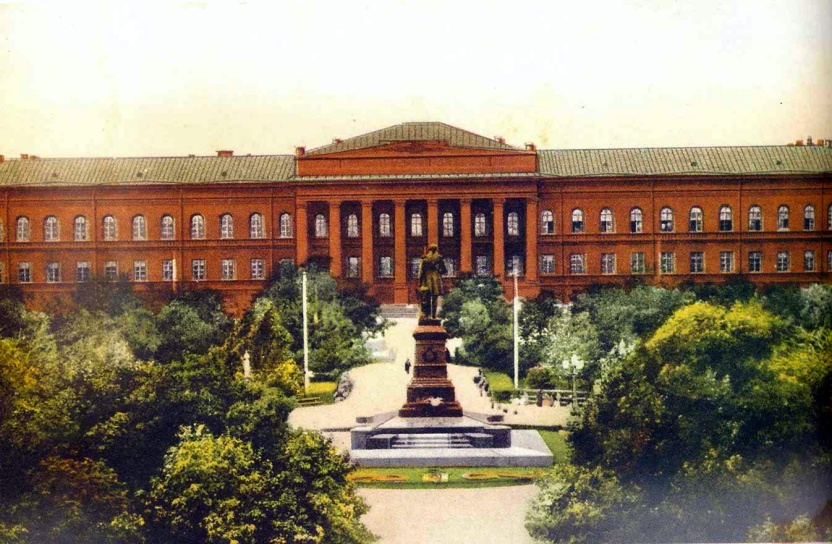 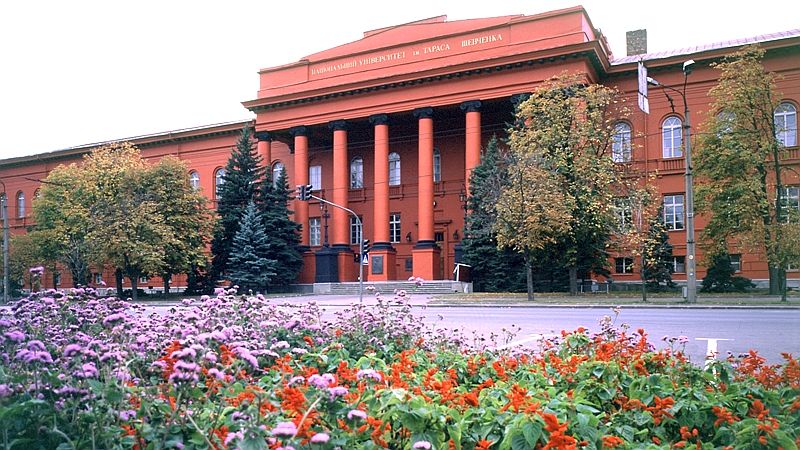 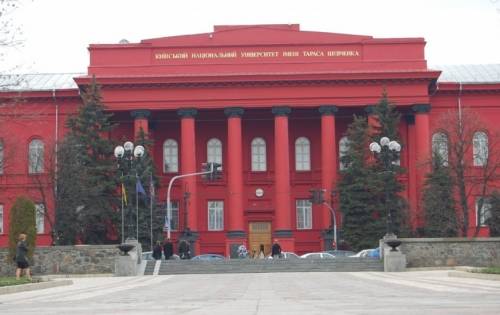 Будівля Київського університету (1837–1843)
© Жаріков В.В. 2011
Українські землі у складі Російської та Австрійської (Австро-Угорської) імперії у другій половині ХІХ ст. – початку ХХ ст.
© Жаріков В.В. 2011
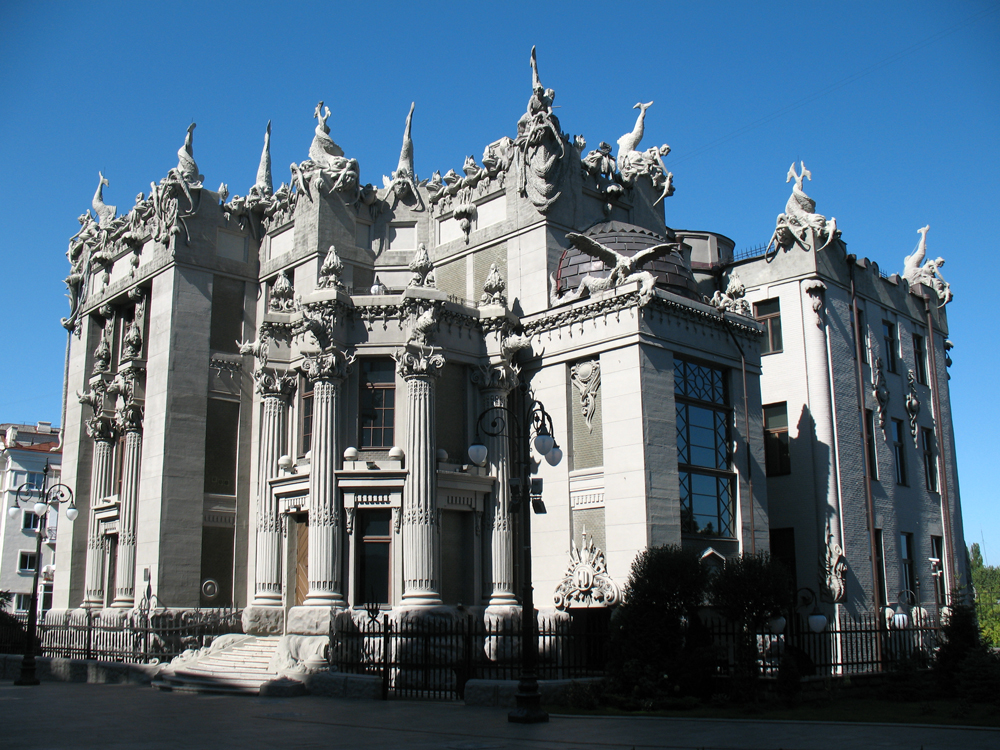 © Жаріков В.В. 2011
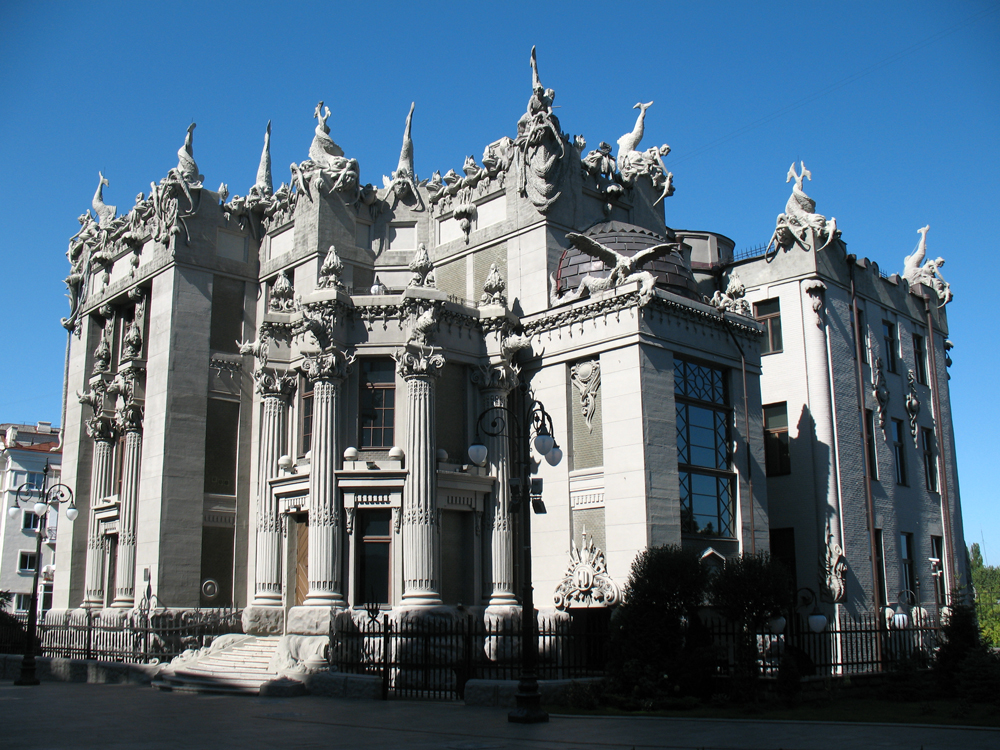 Будинок з химерами в Києві. 1902–1903.
© Жаріков В.В. 2011
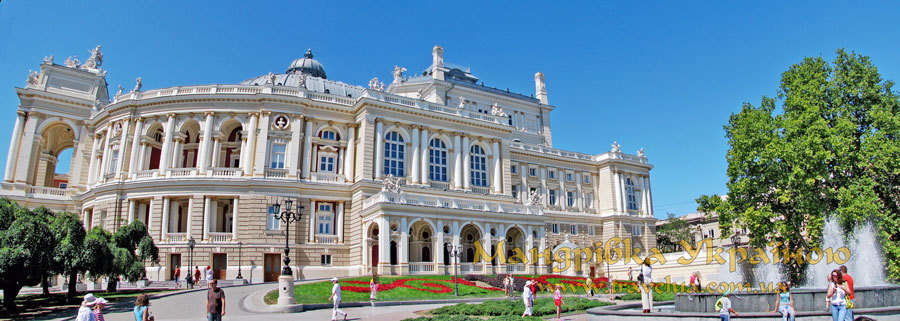 © Жаріков В.В. 2011
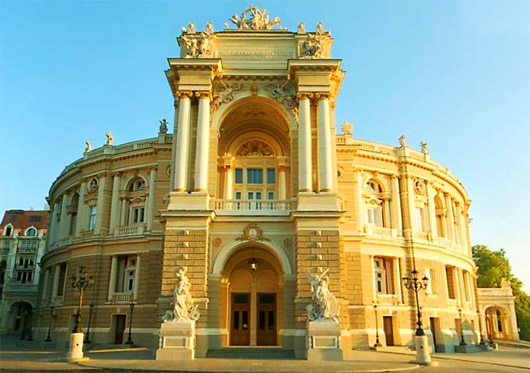 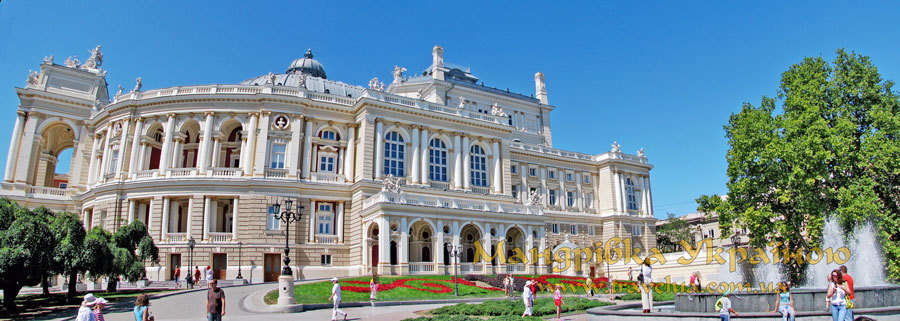 Будівлі театру в Одесі. 1883–1887.
© Жаріков В.В. 2011
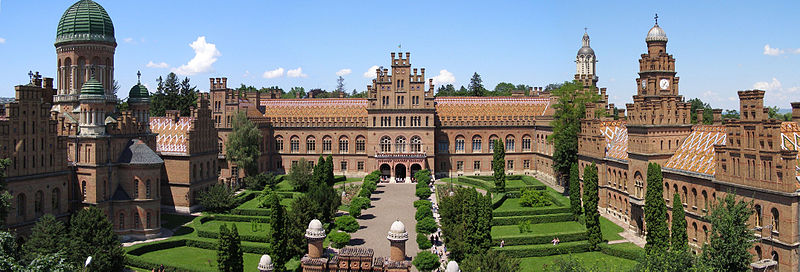 © Жаріков В.В. 2011
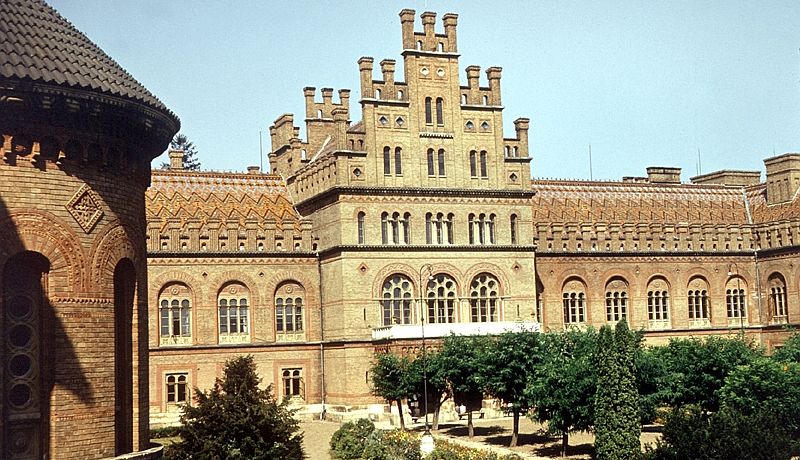 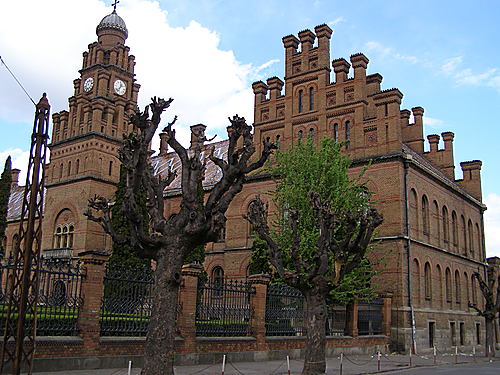 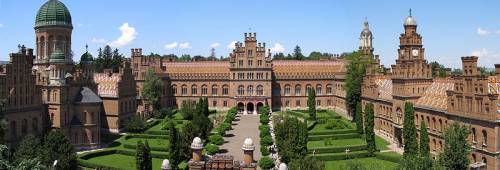 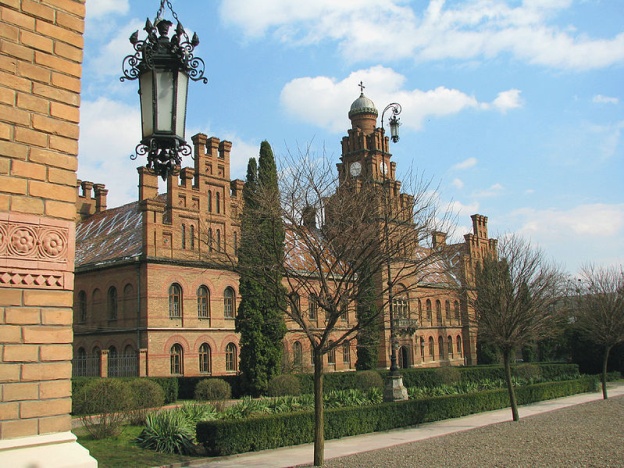 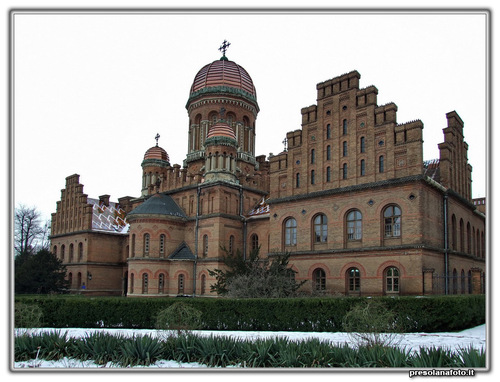 Будинок резиденції митрополита Буковини в Чернівцях. 1864–1873.
© Жаріков В.В. 2011
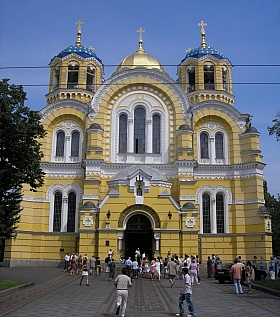 © Жаріков В.В. 2011
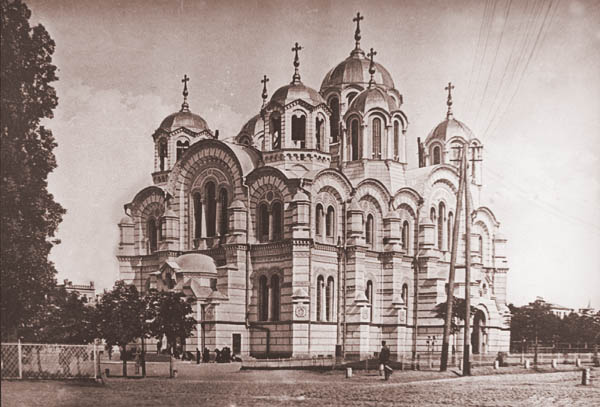 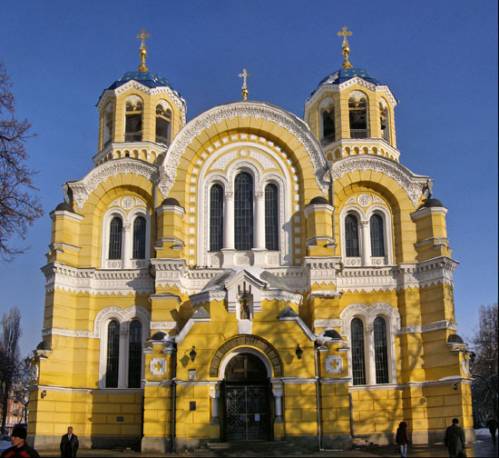 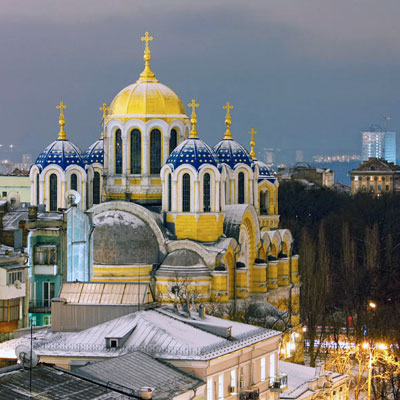 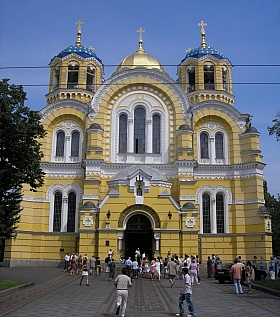 Володимирський собор у Києві. 1862–1896.
© Жаріков В.В. 2011
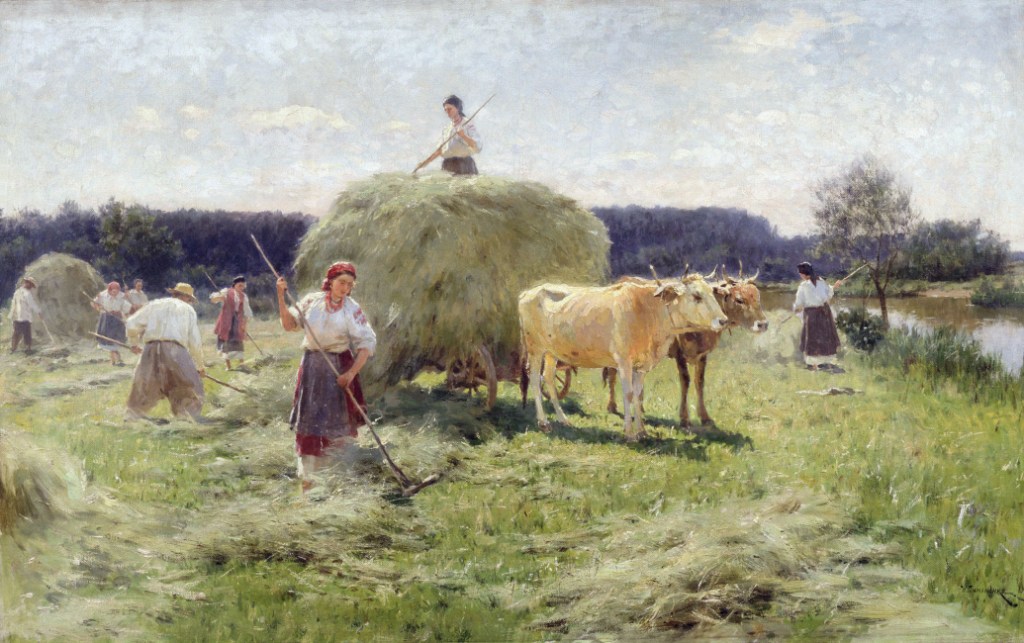 © Жаріков В.В. 2011
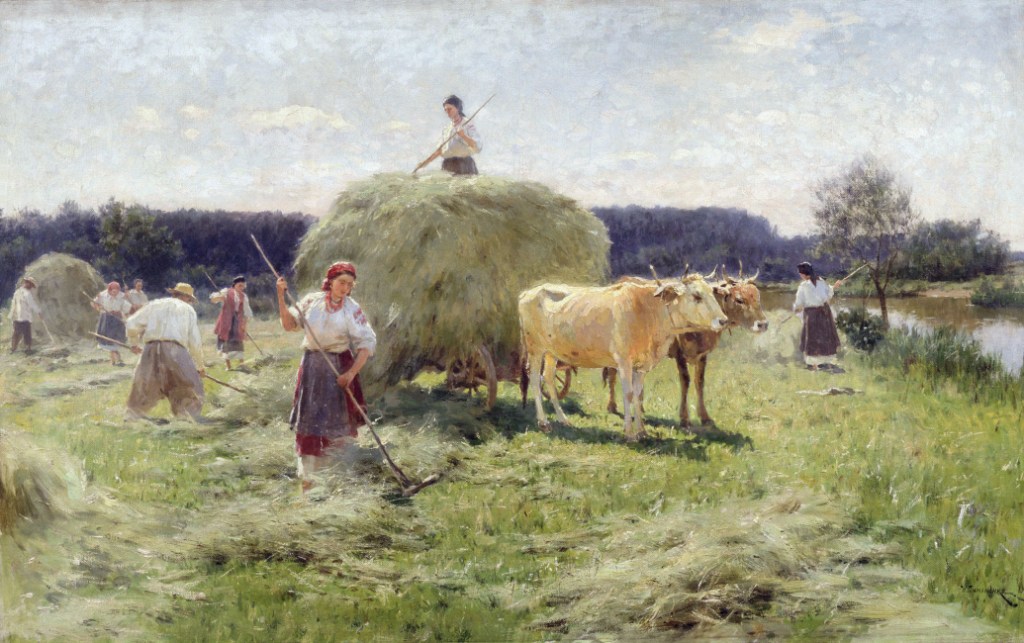 Картина «Сінокіс» М. Пимоненка
© Жаріков В.В. 2011
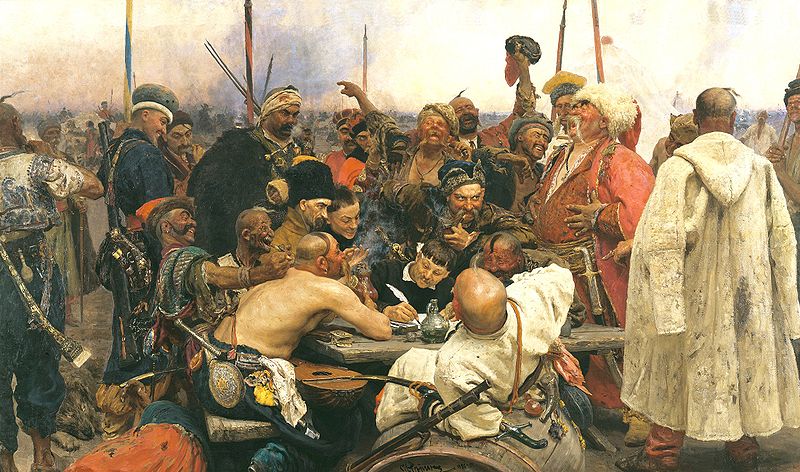 © Жаріков В.В. 2011
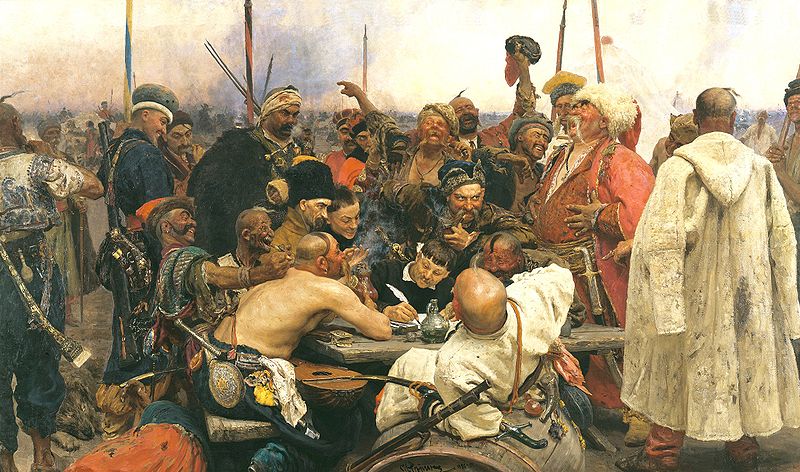 Картина «Запорожці пишуть листа турецькому султанові» І. Рєпіна. 1878–1891.
© Жаріков В.В. 2011
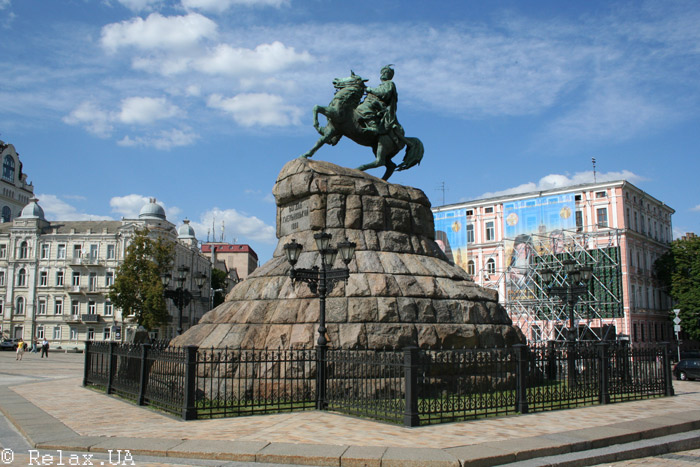 © Жаріков В.В. 2011
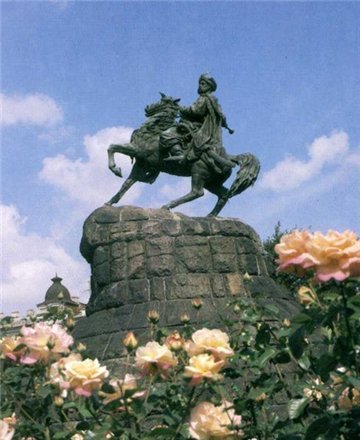 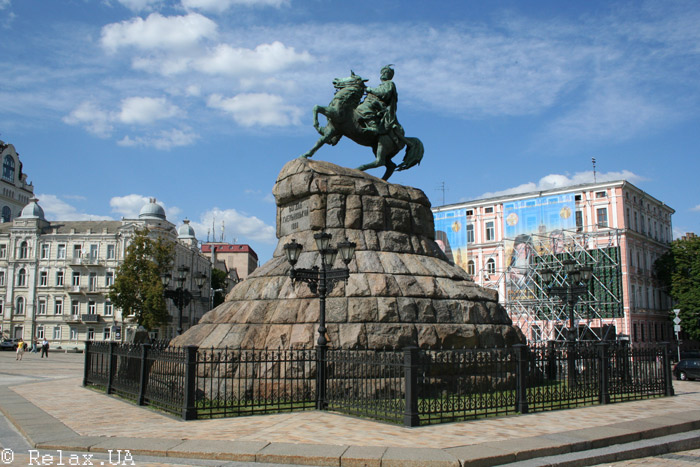 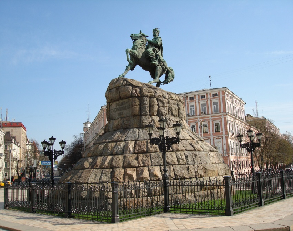 Пам’ятник Б.Хмельницькому в Києві. Скульптор М. Микешин. 1888.
© Жаріков В.В. 2011
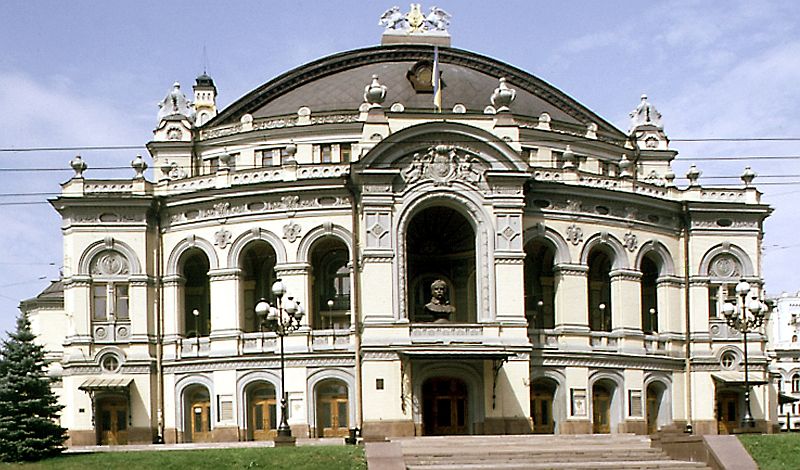 © Жаріков В.В. 2011
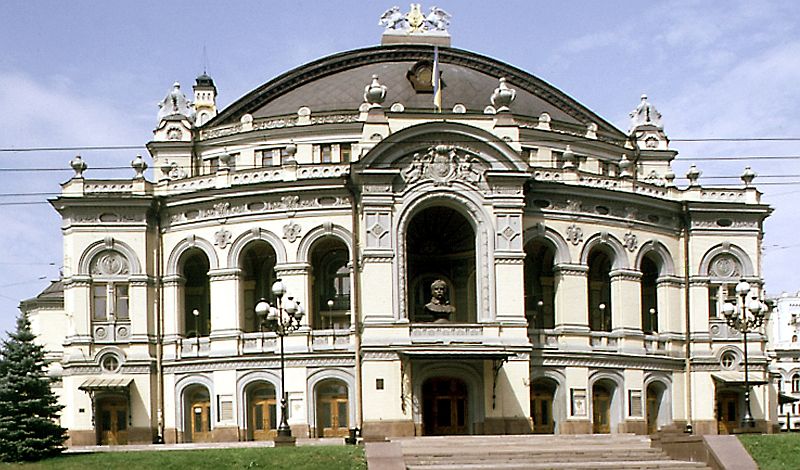 Будівля Національної опери України. 1901.
© Жаріков В.В. 2011